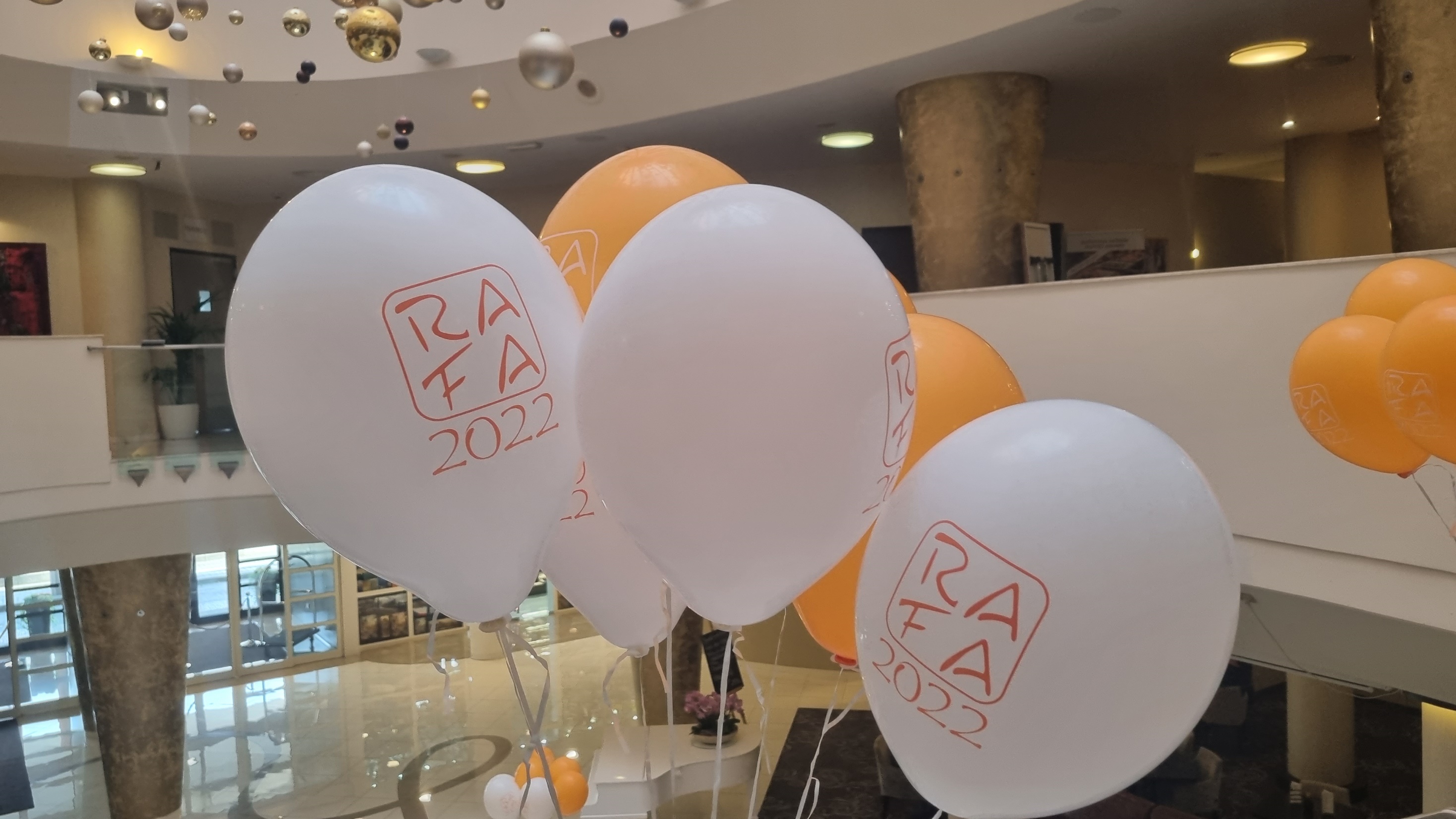 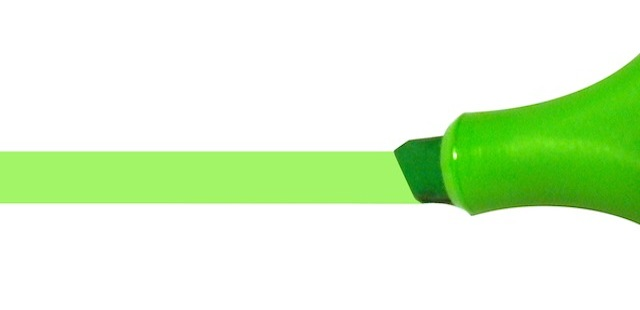 RAFA 2022
Highlights!
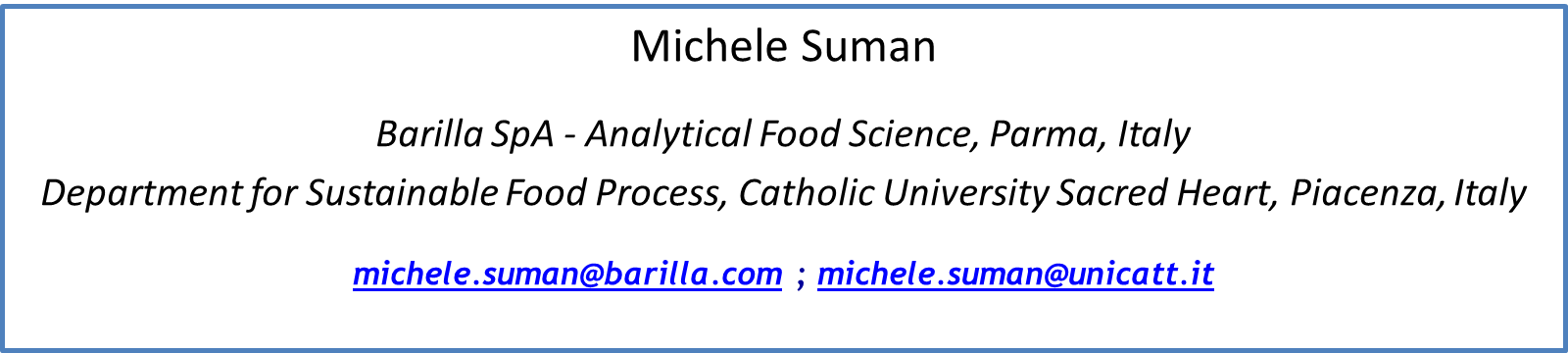 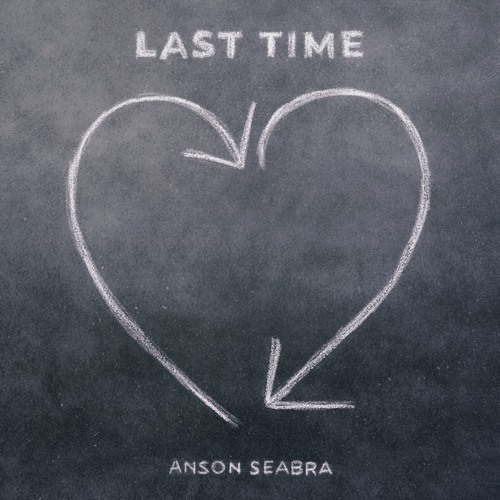 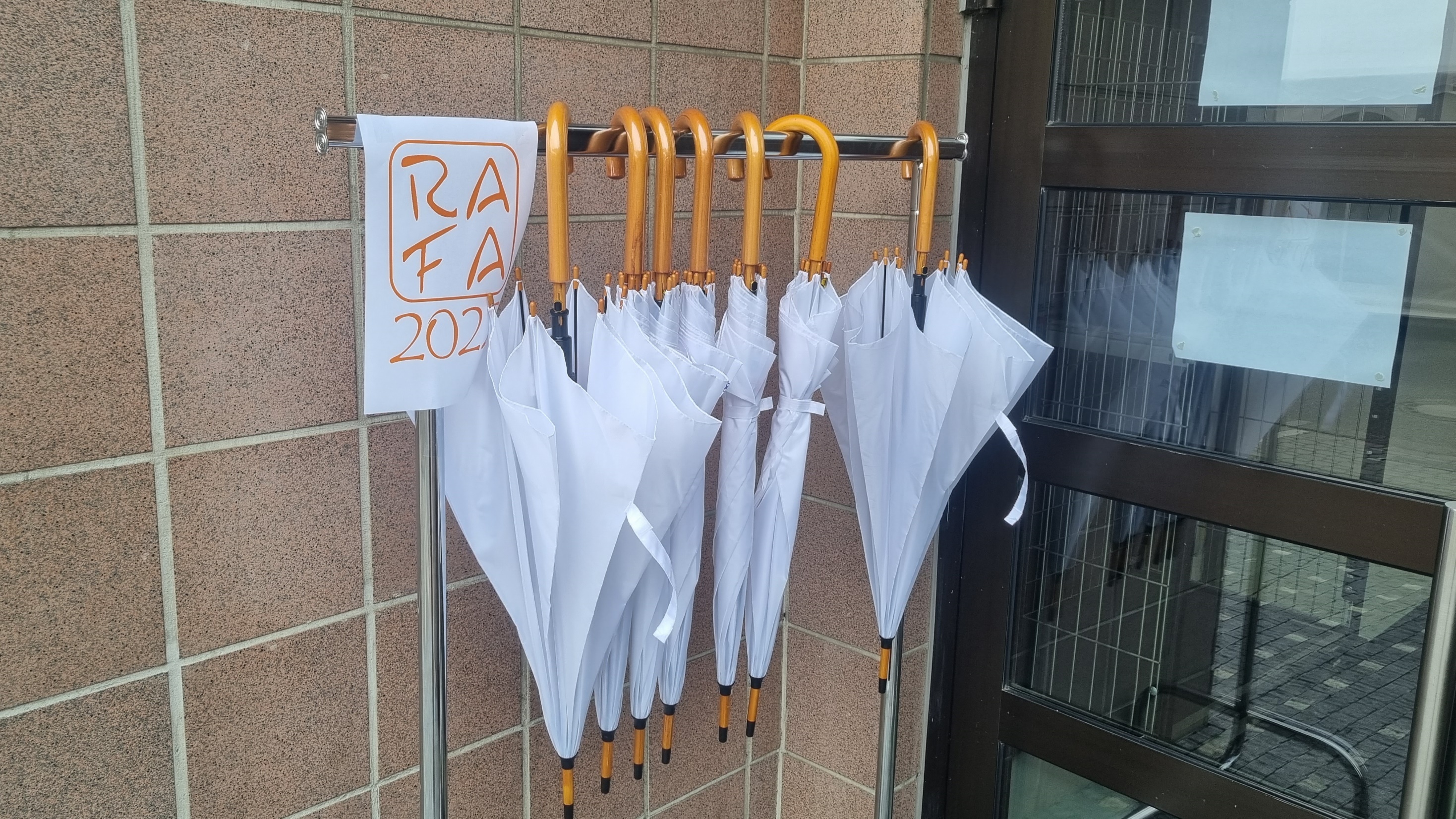 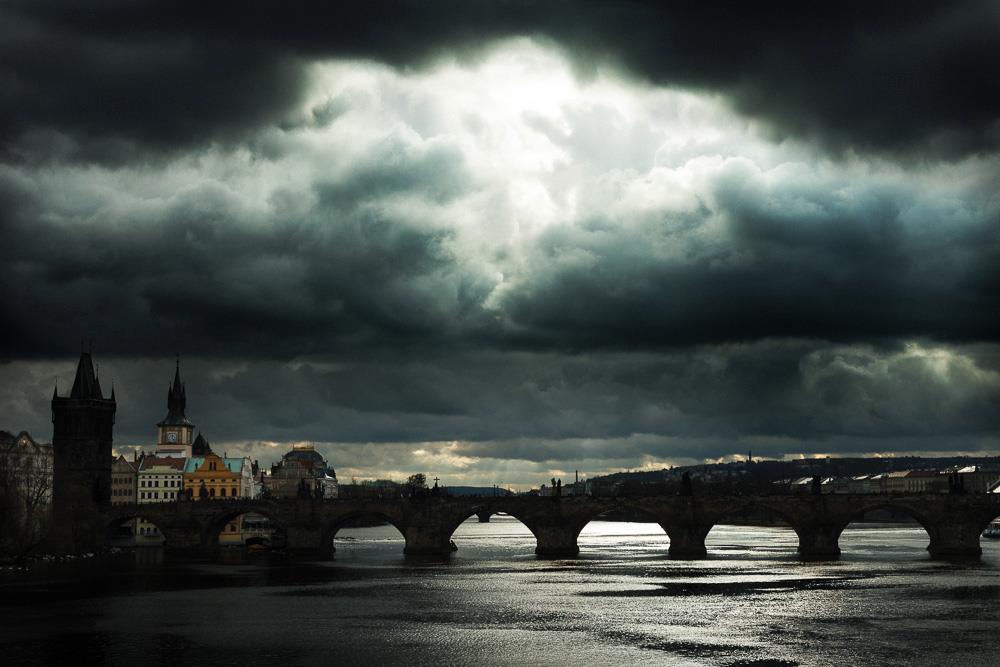 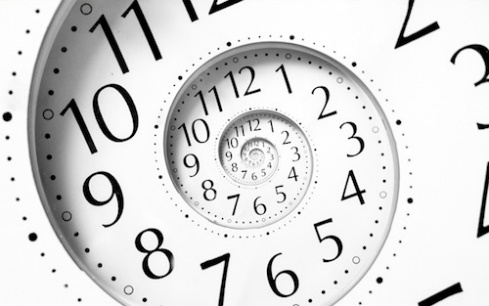 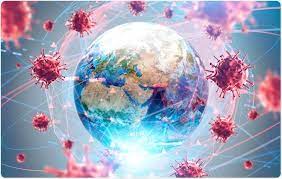 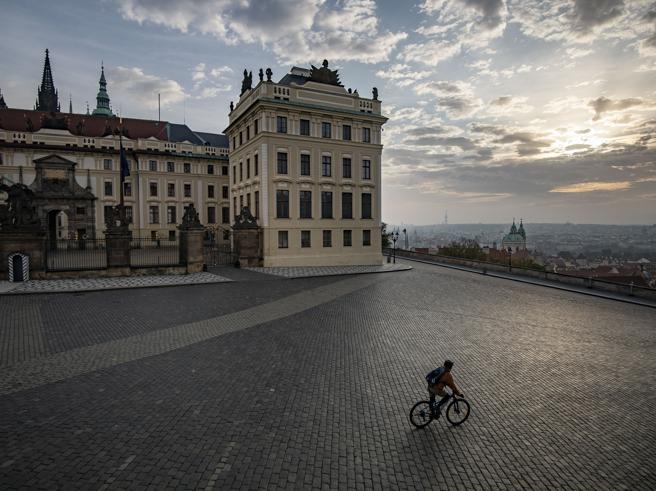 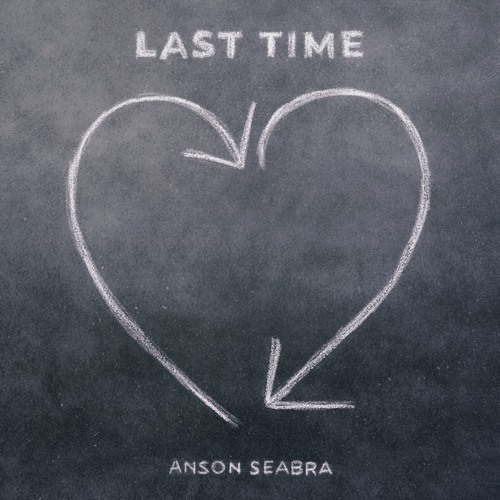 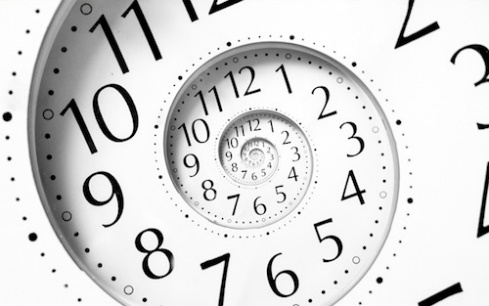 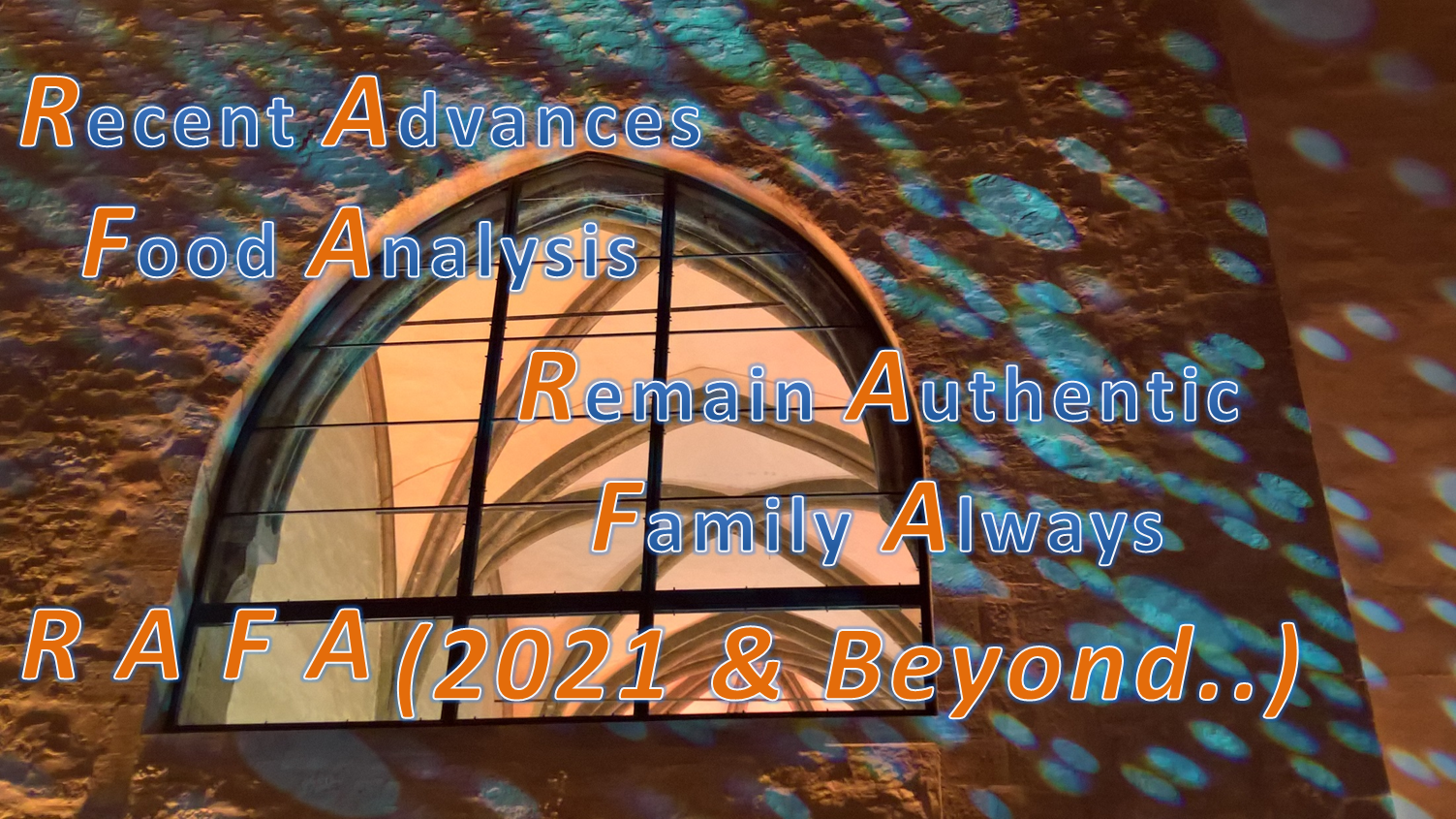 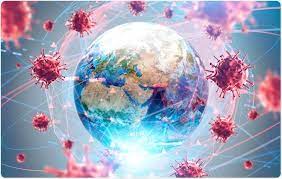 But…Families need to get together…
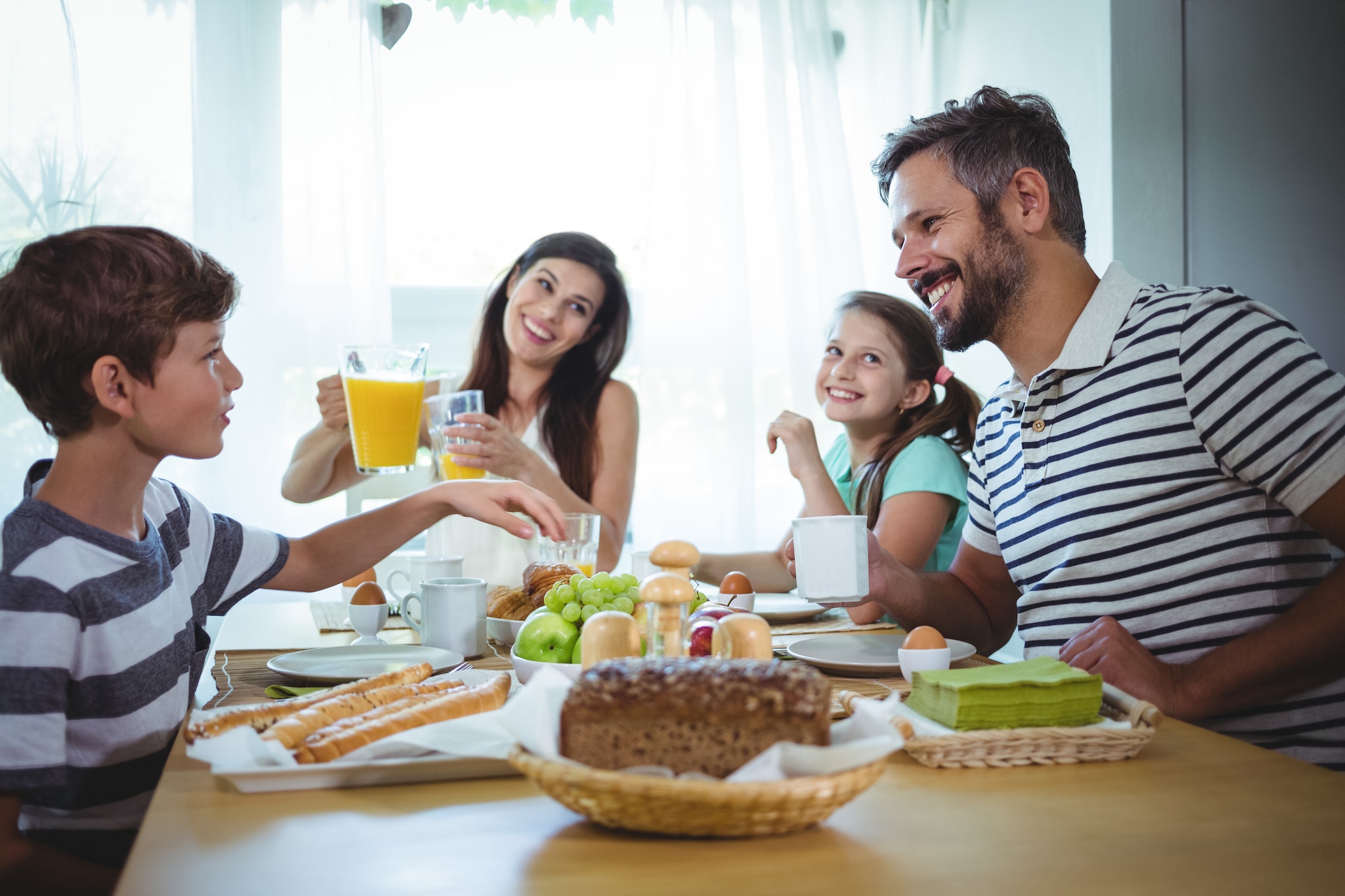 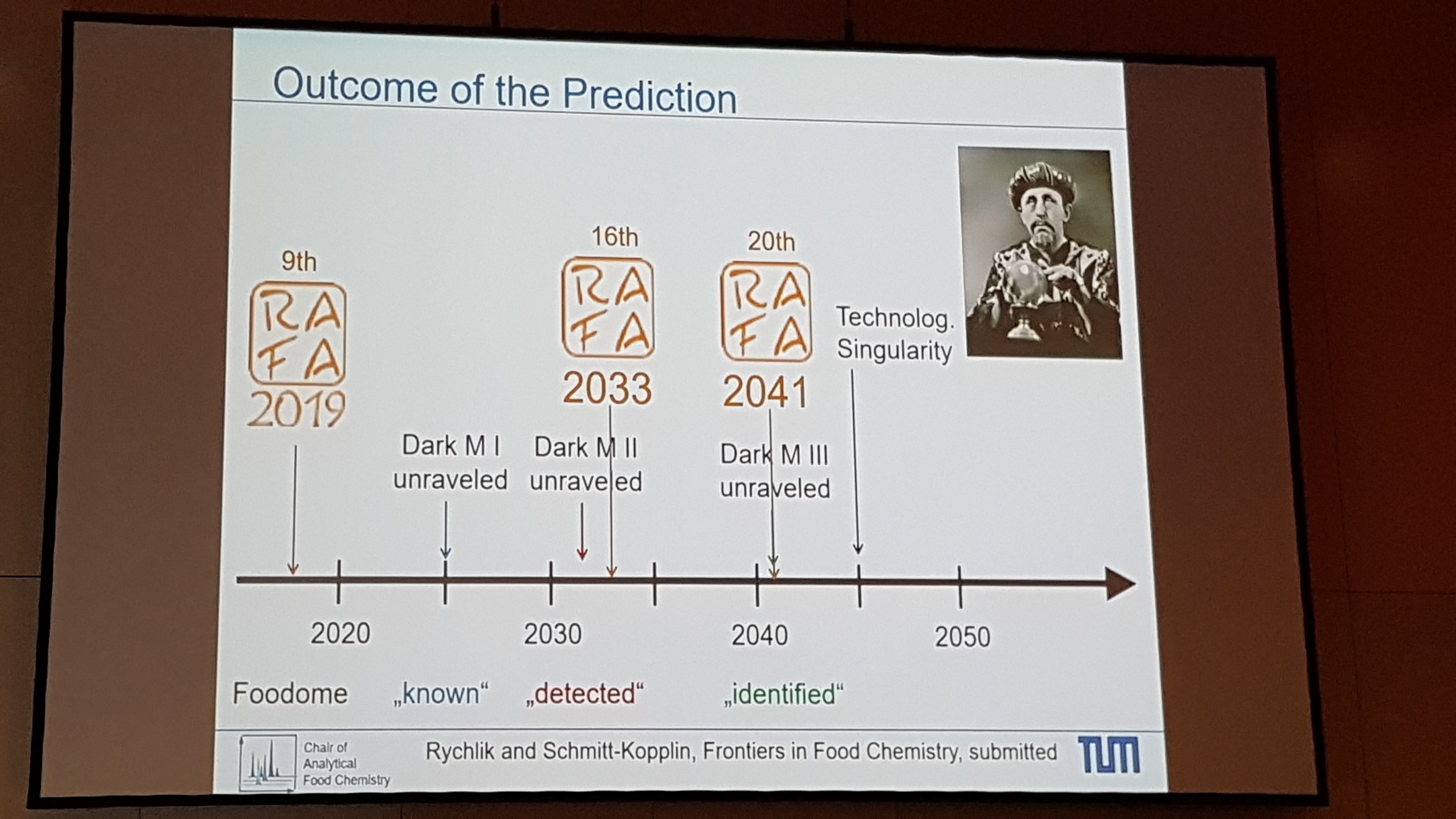 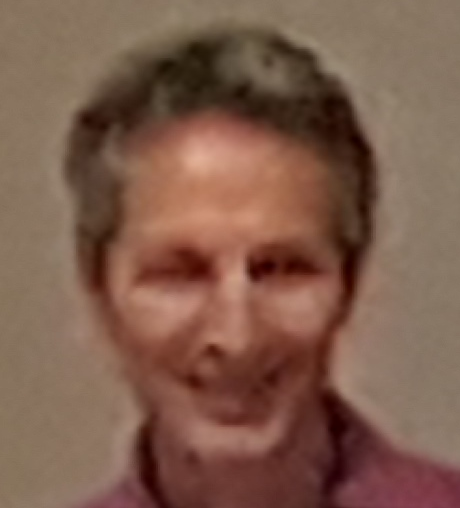 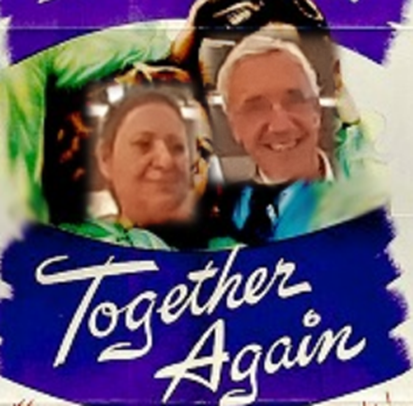 And in fact… 
We Did IT!!! Again!!!
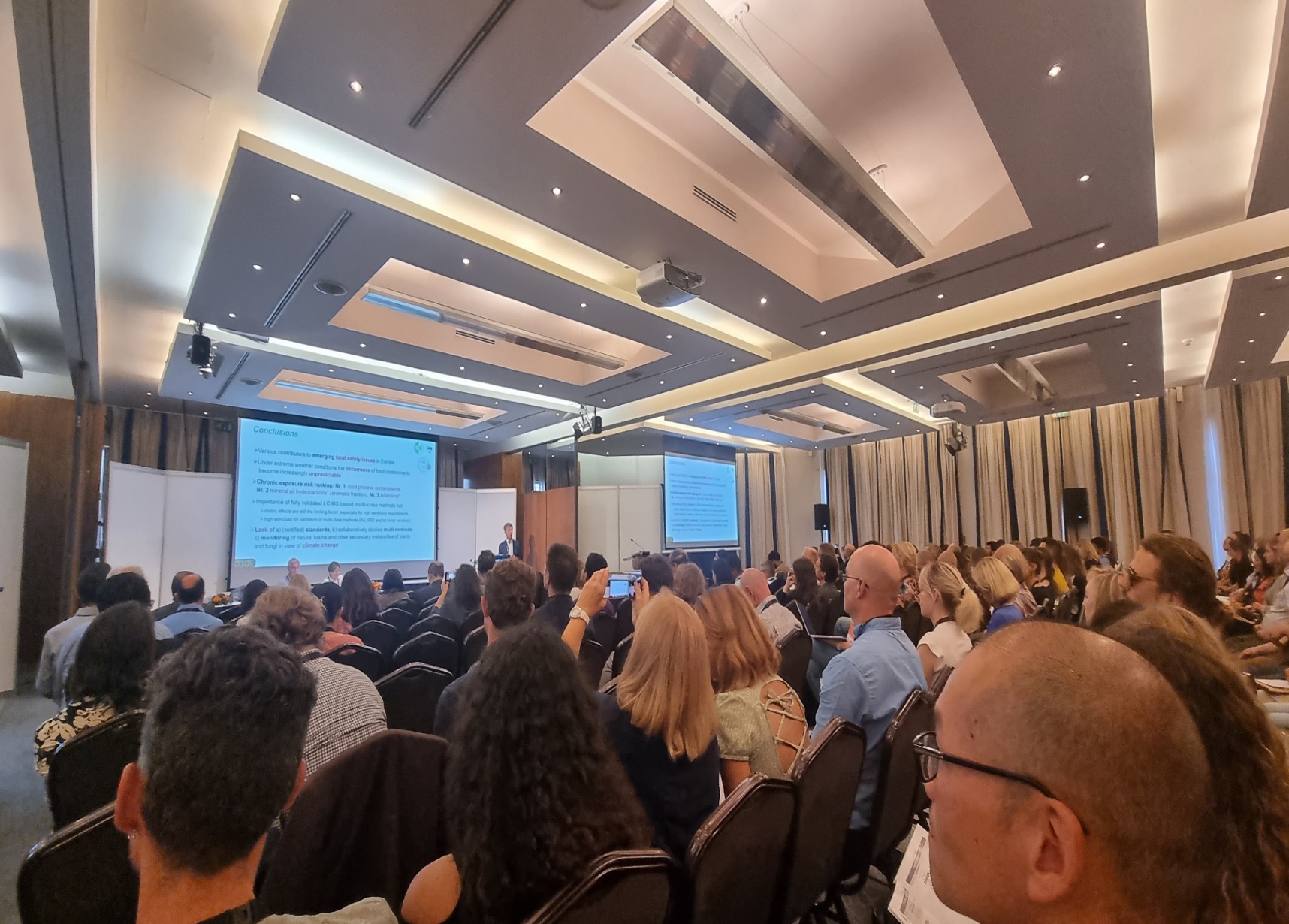 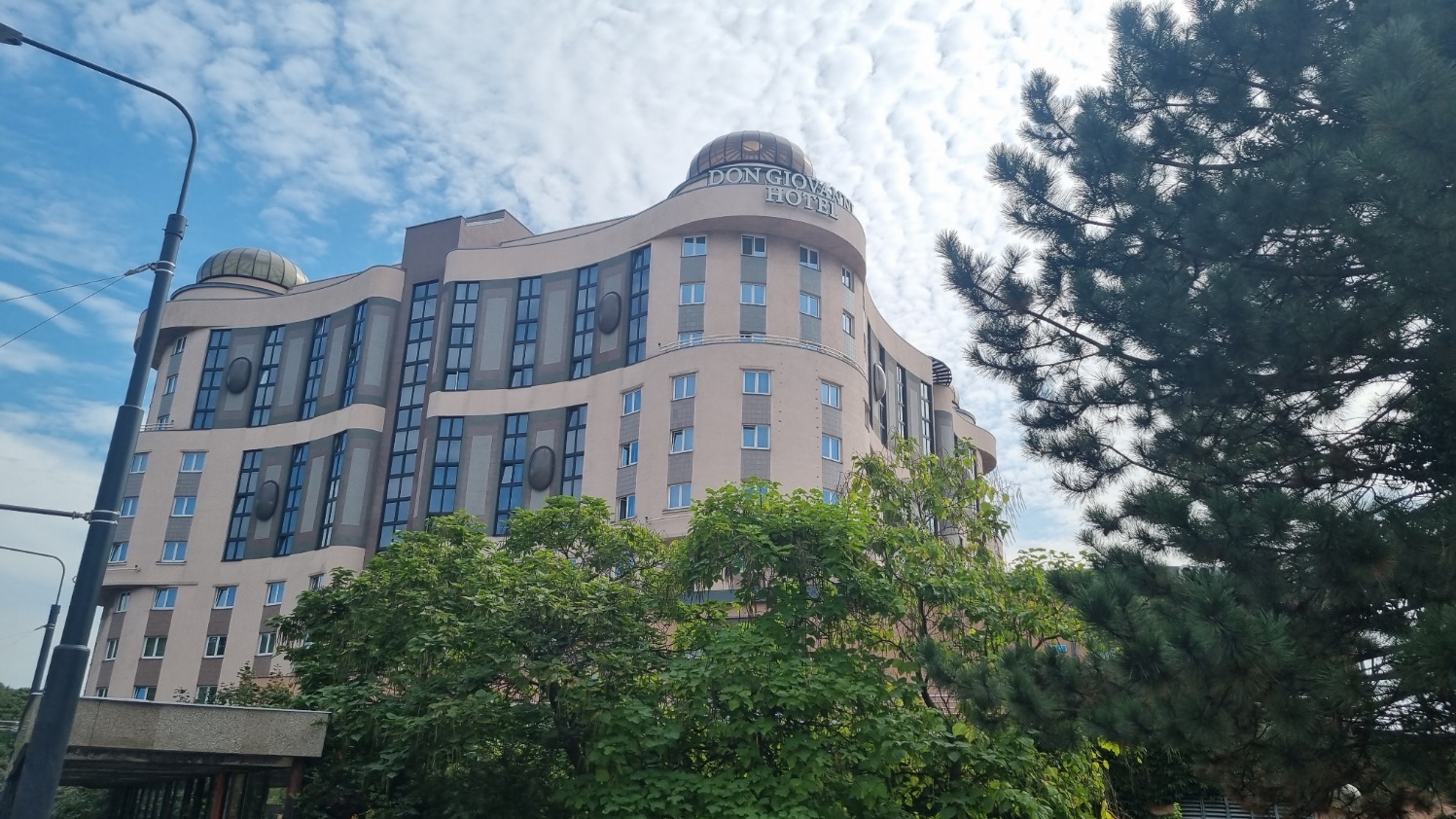 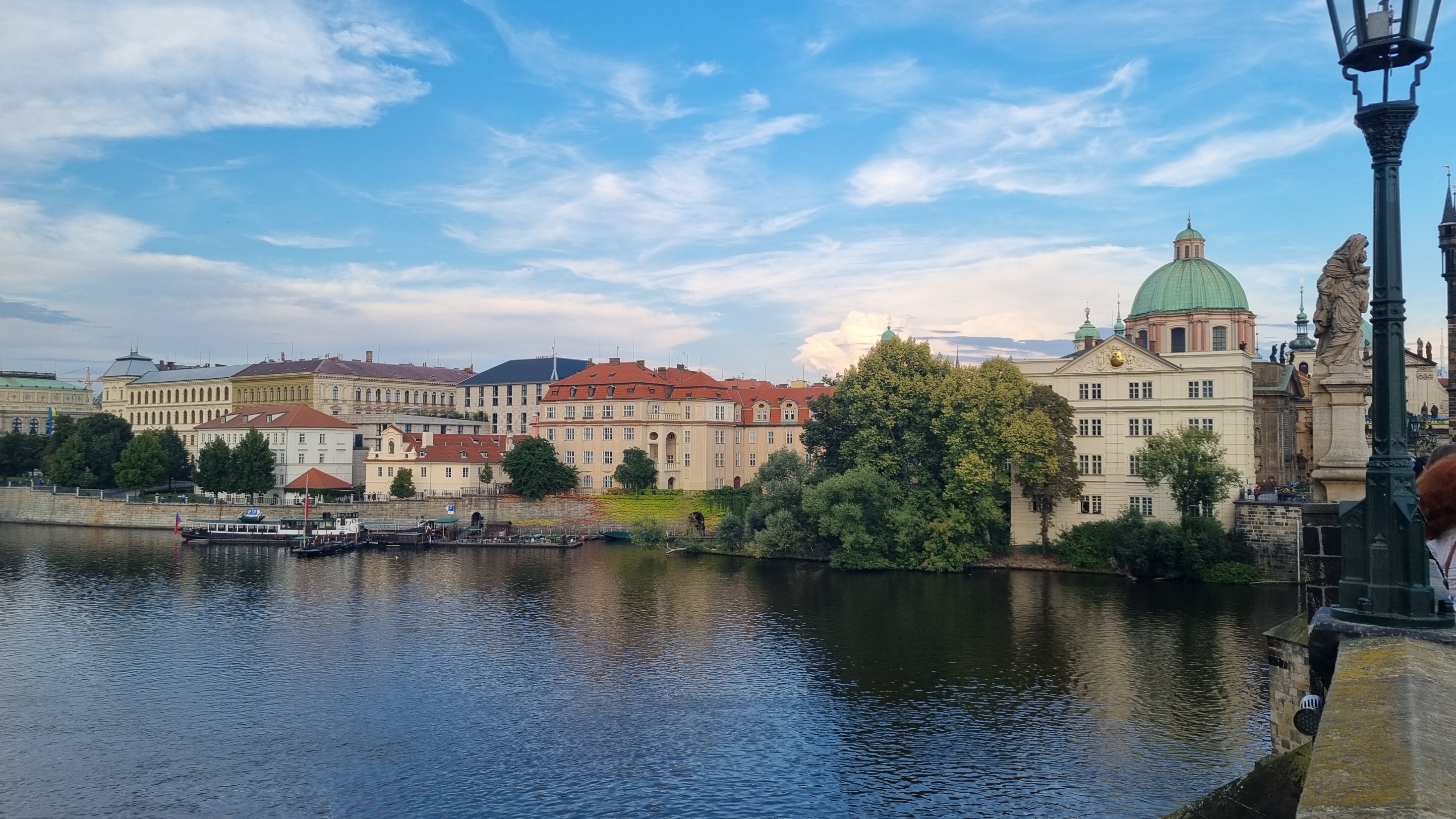 We arrived in the so beautiful Prague…
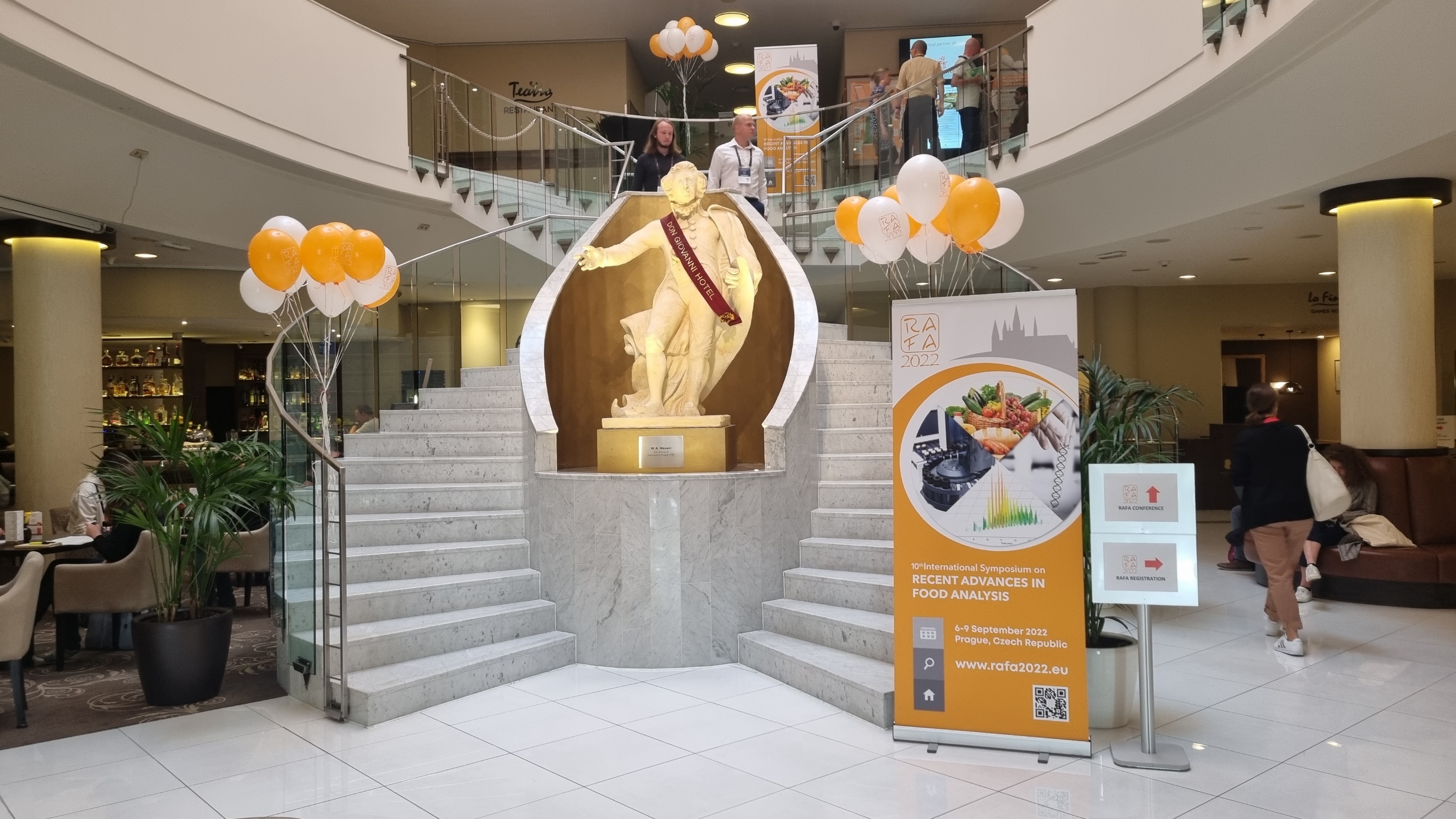 We went up to the new stairs…
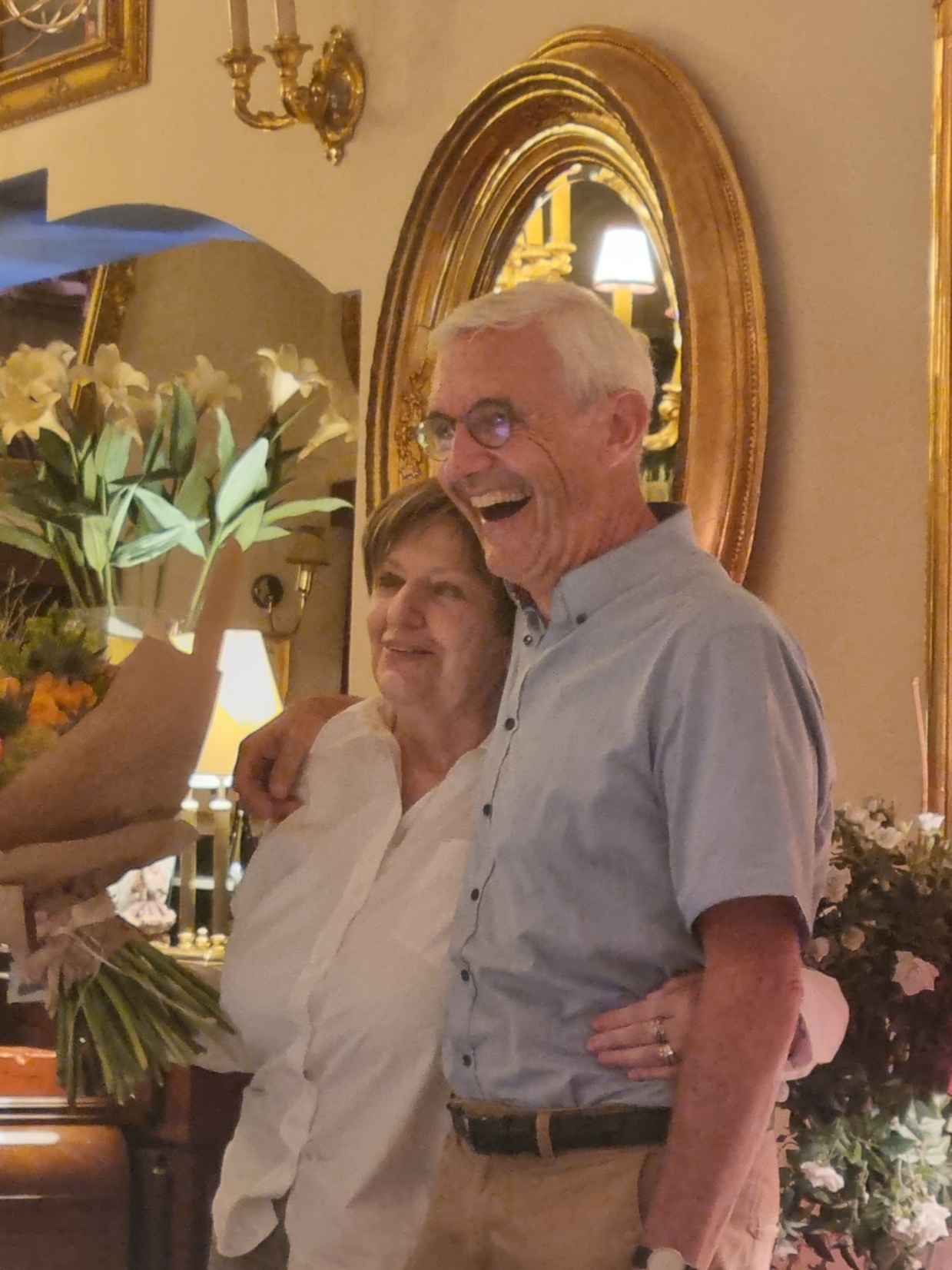 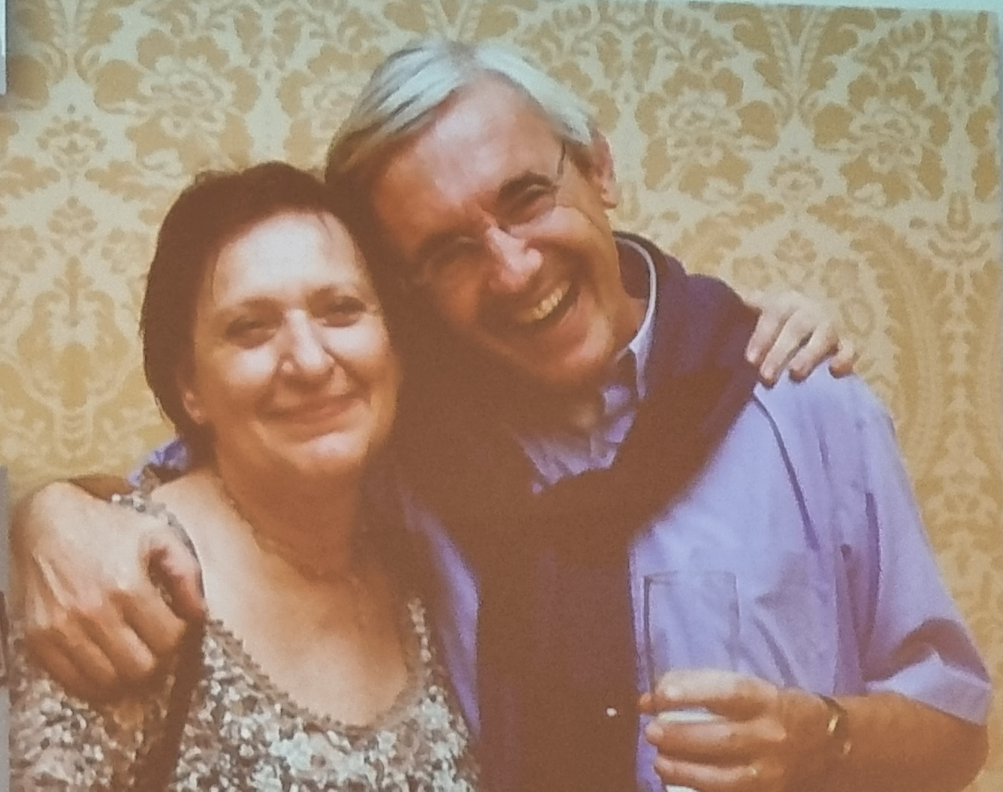 …and we’ve found this two guys…always with the same smile!!!
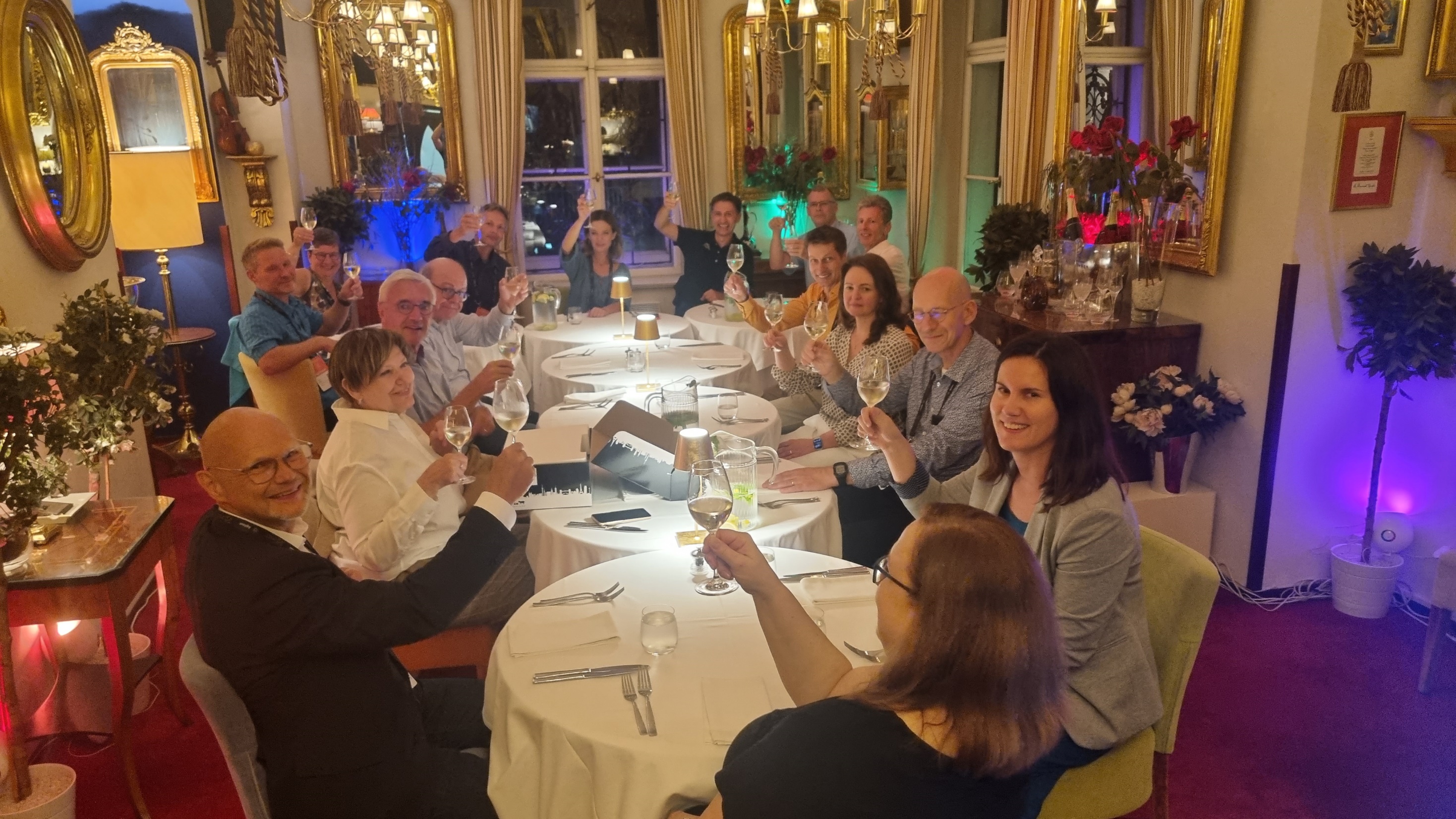 A Scientific Committee always working…
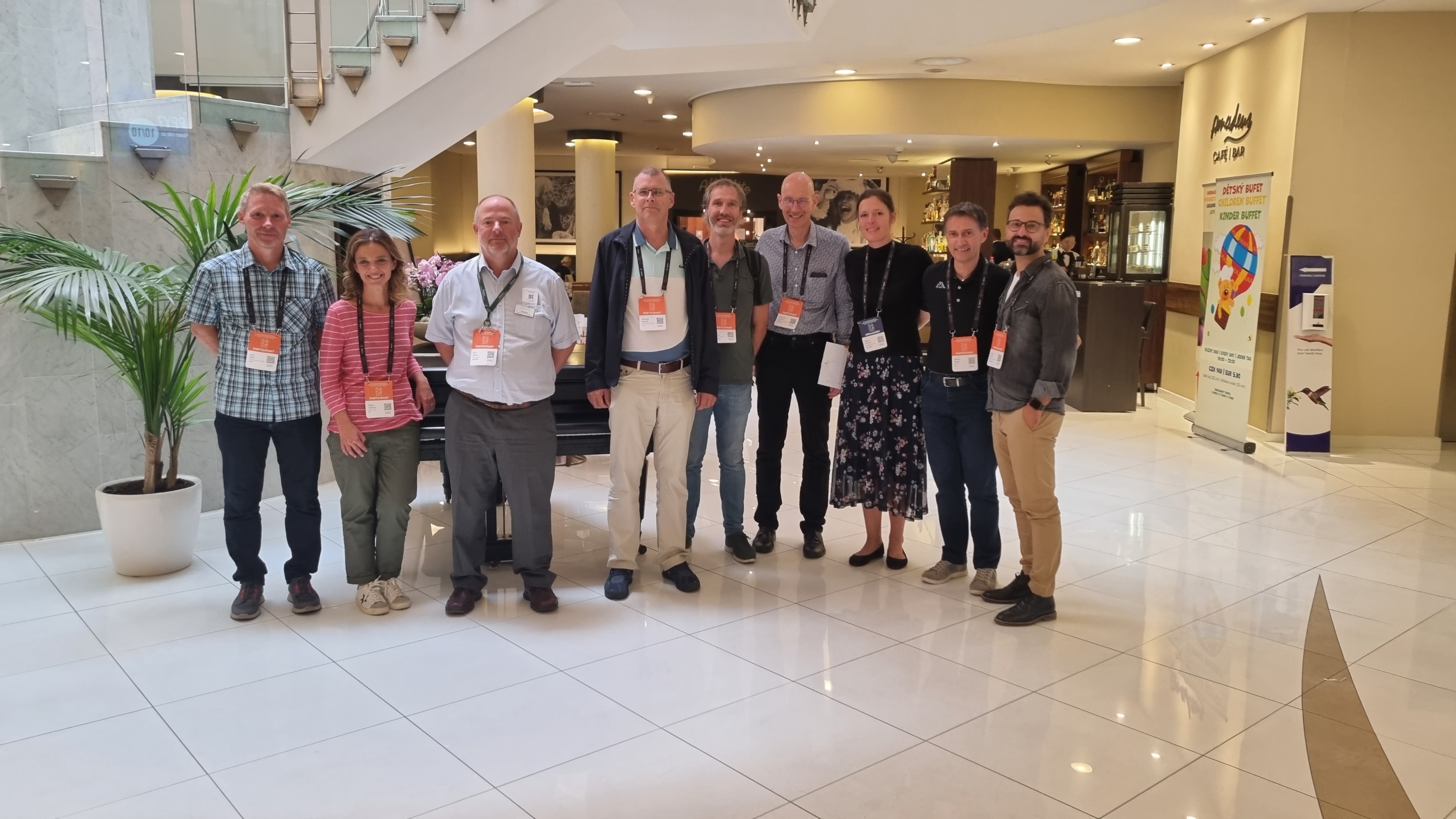 A Poster Committee always working…
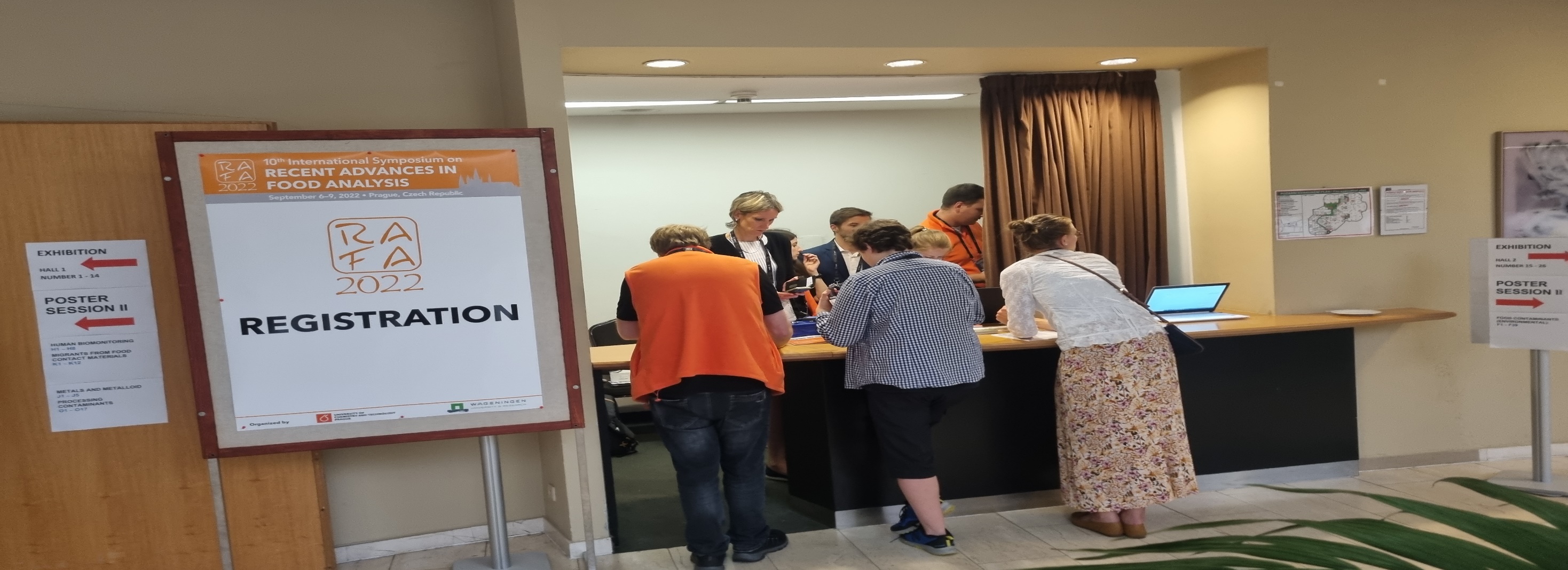 A number of Angels always helping us…
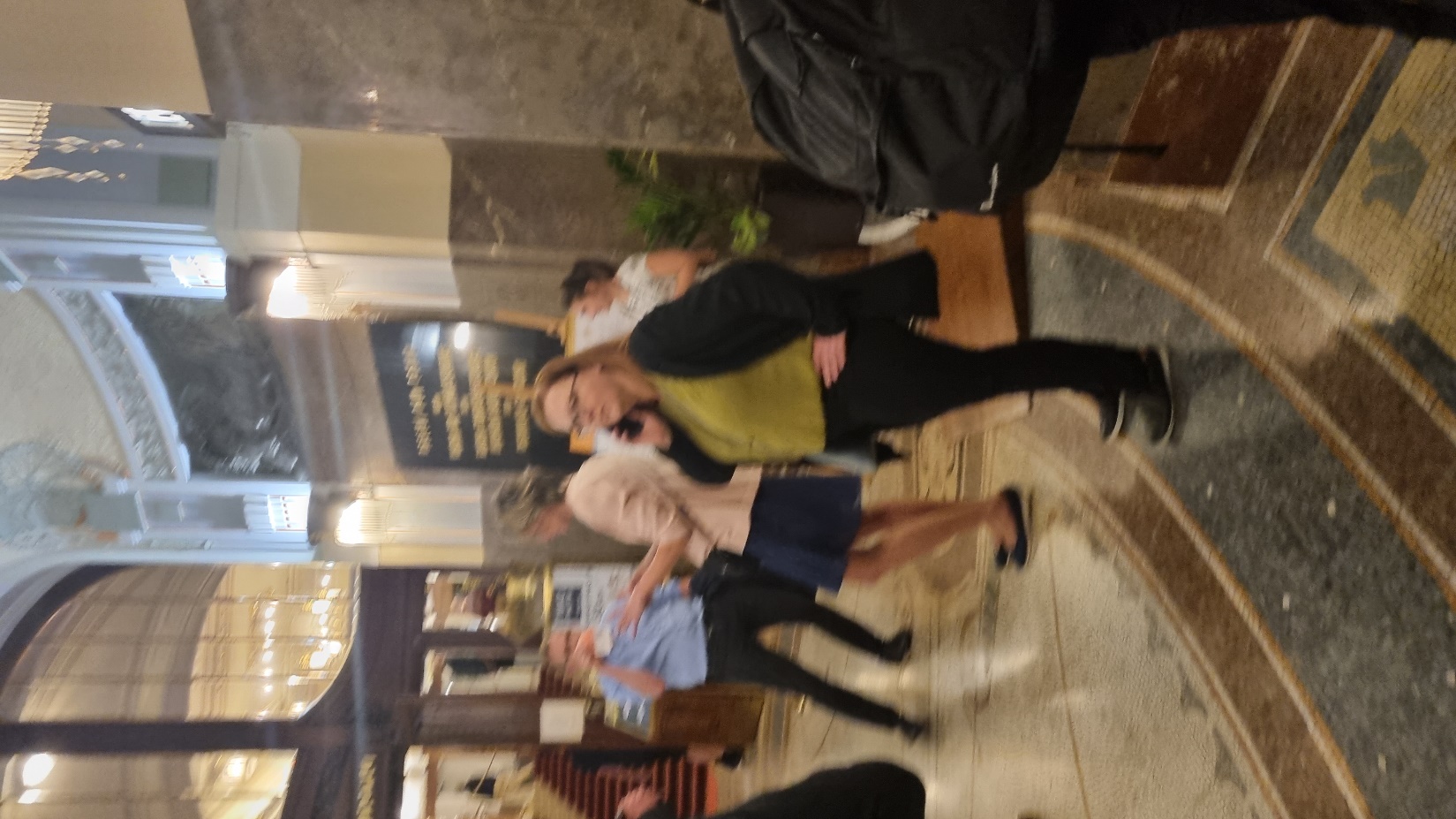 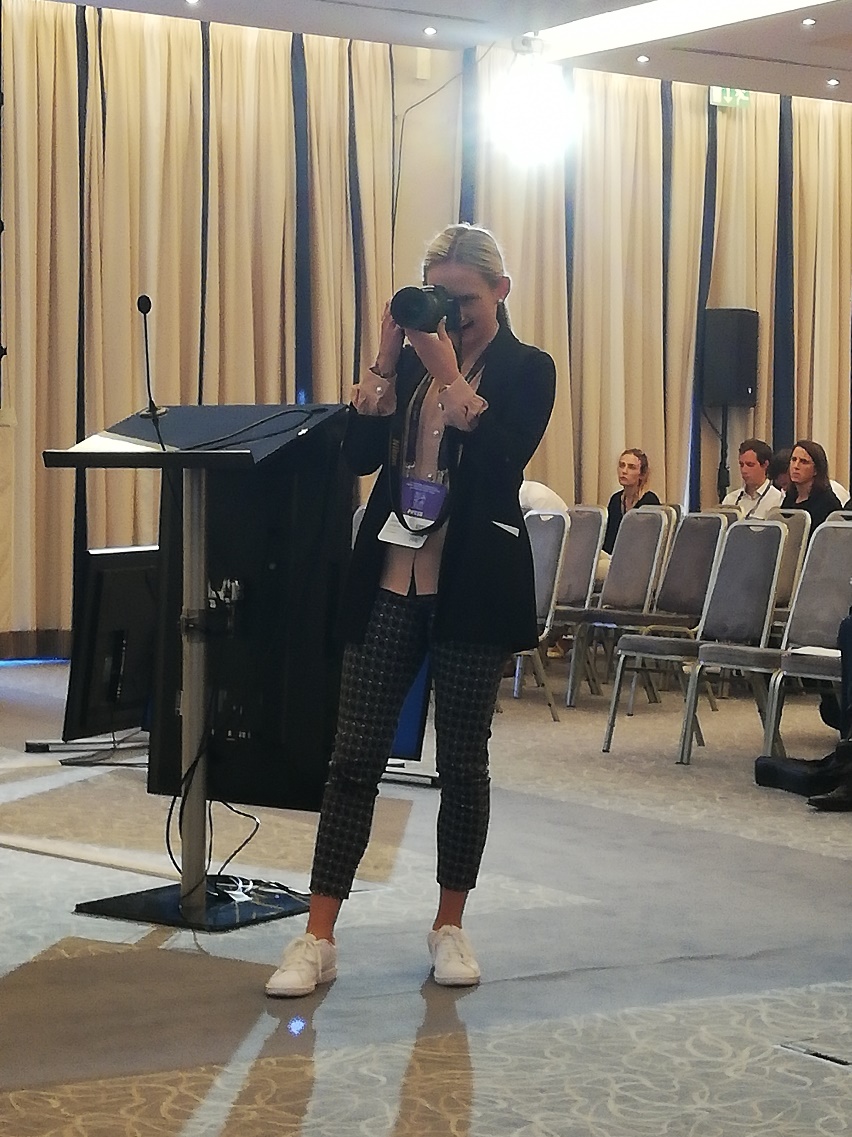 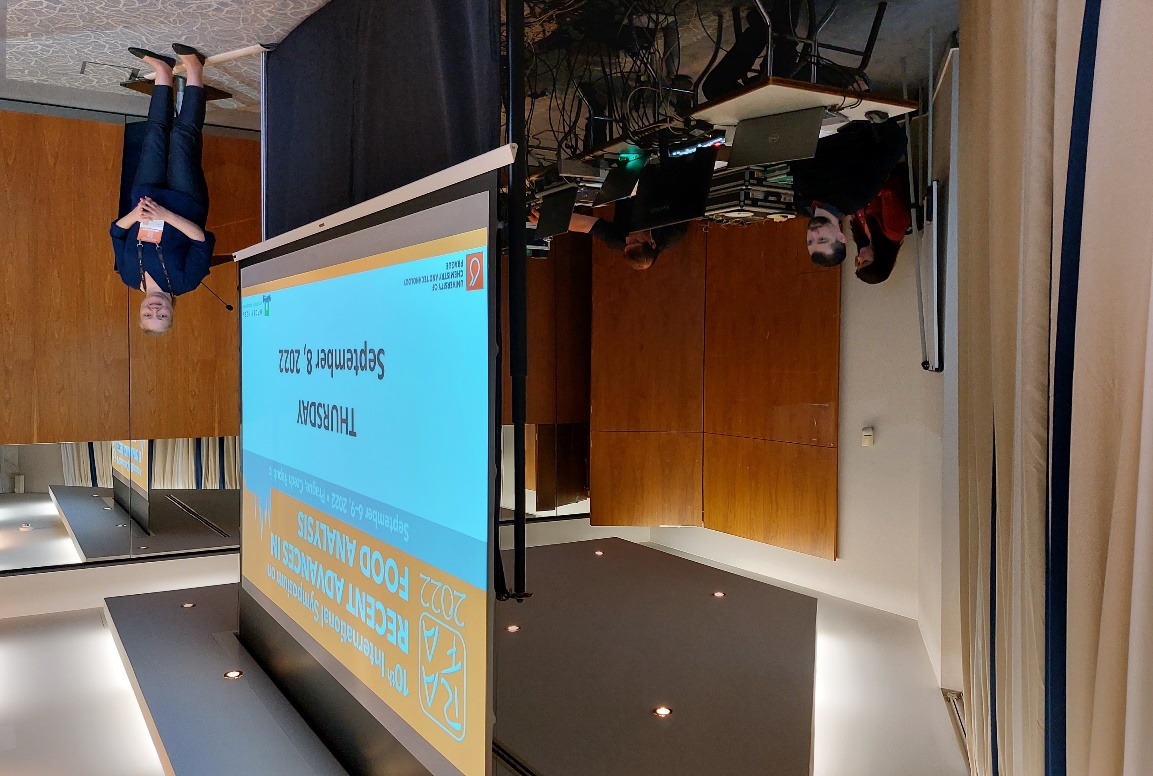 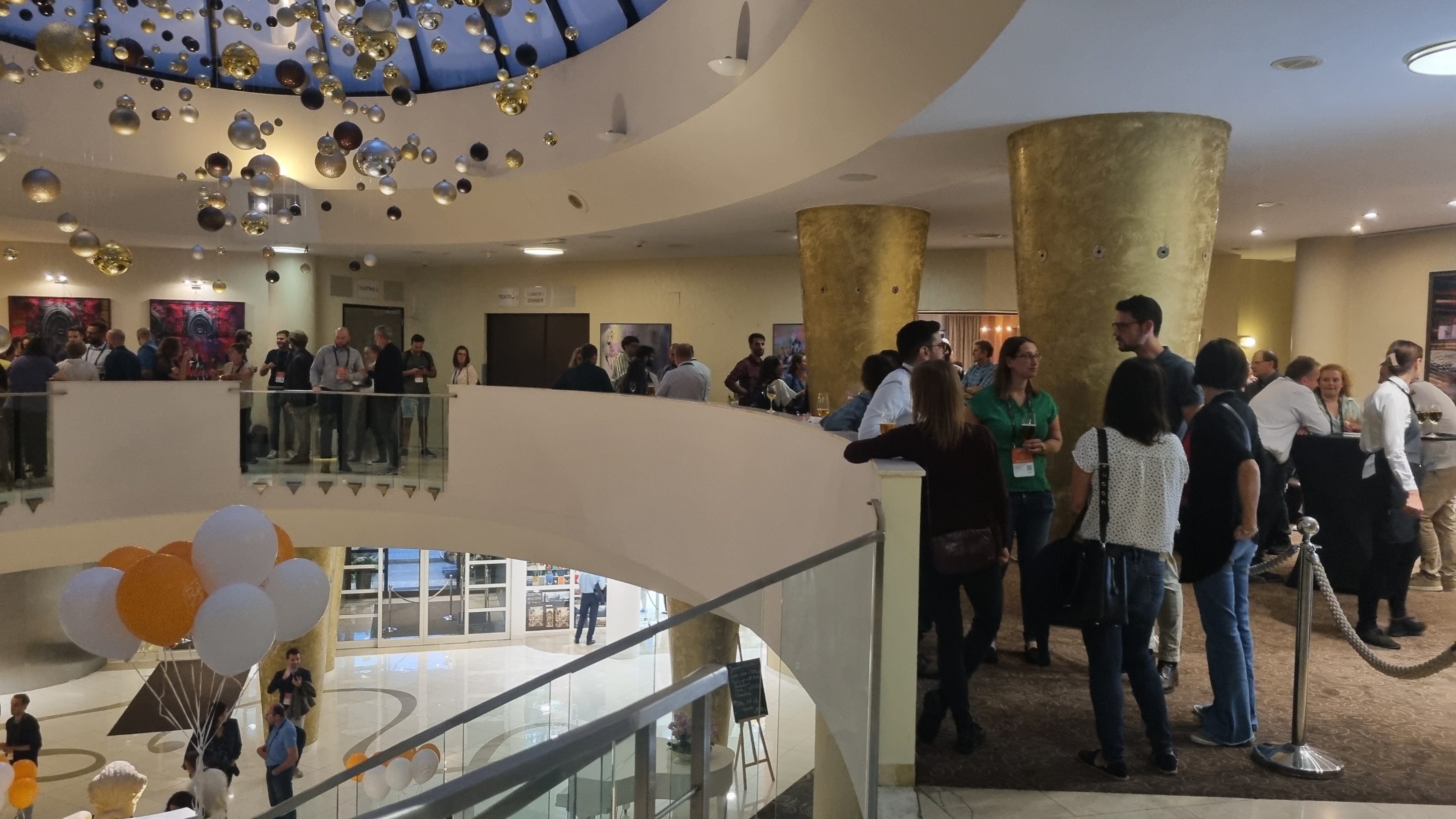 A number of Friends always missing…
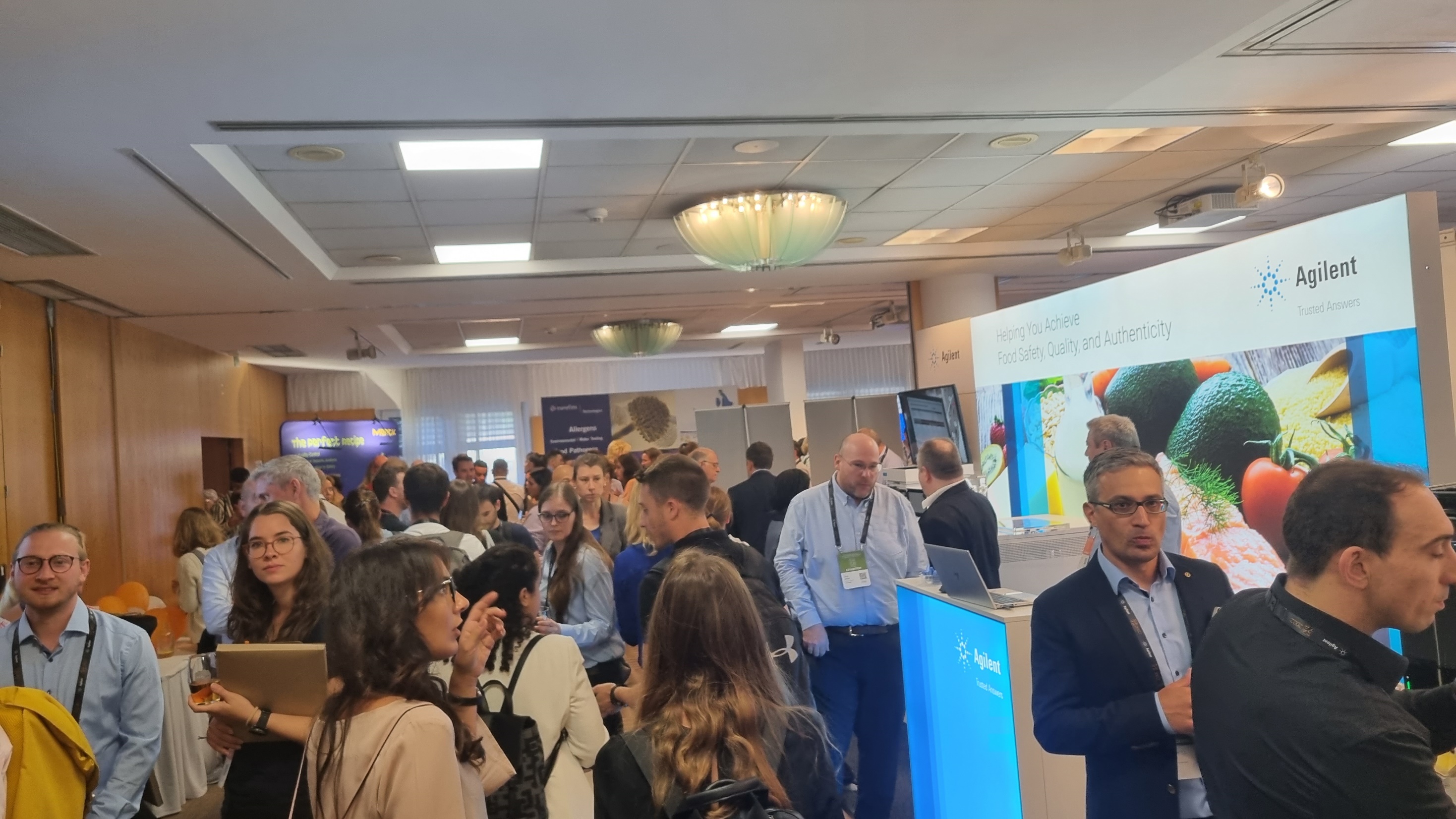 Because…RAFA is for Everyone…
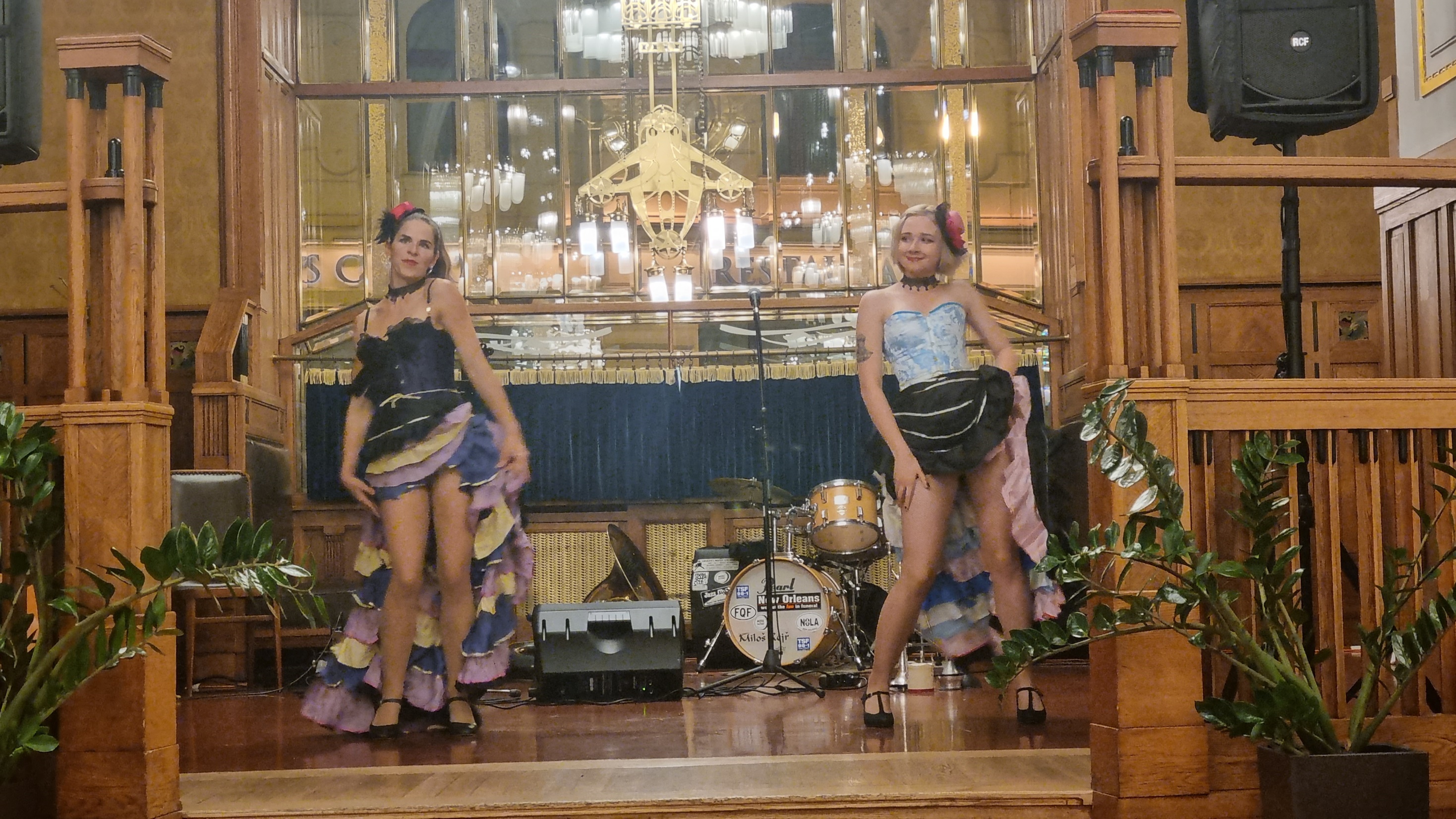 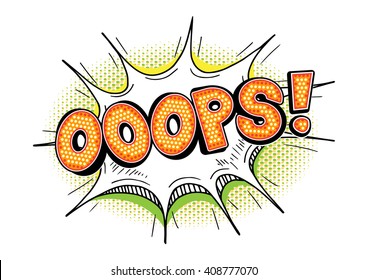 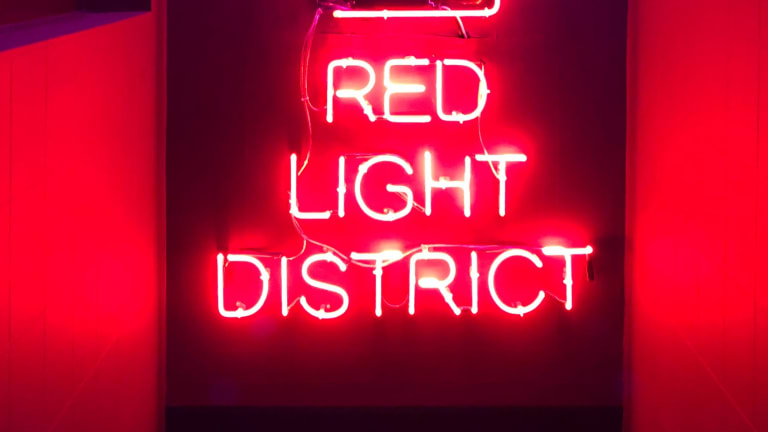 …RAFA is for Adults…Oooops!
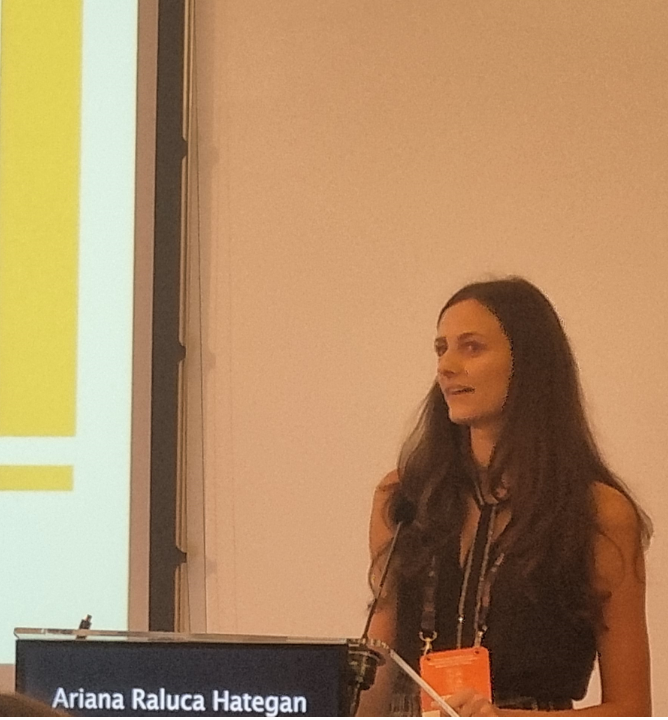 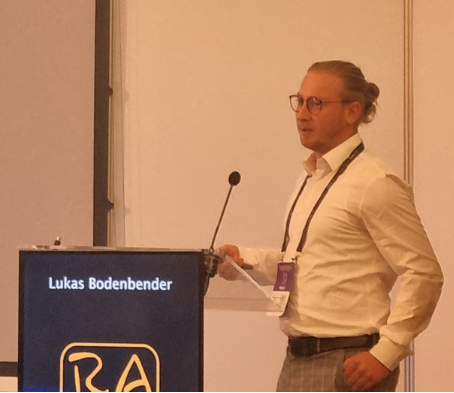 …RAFA is for Young…
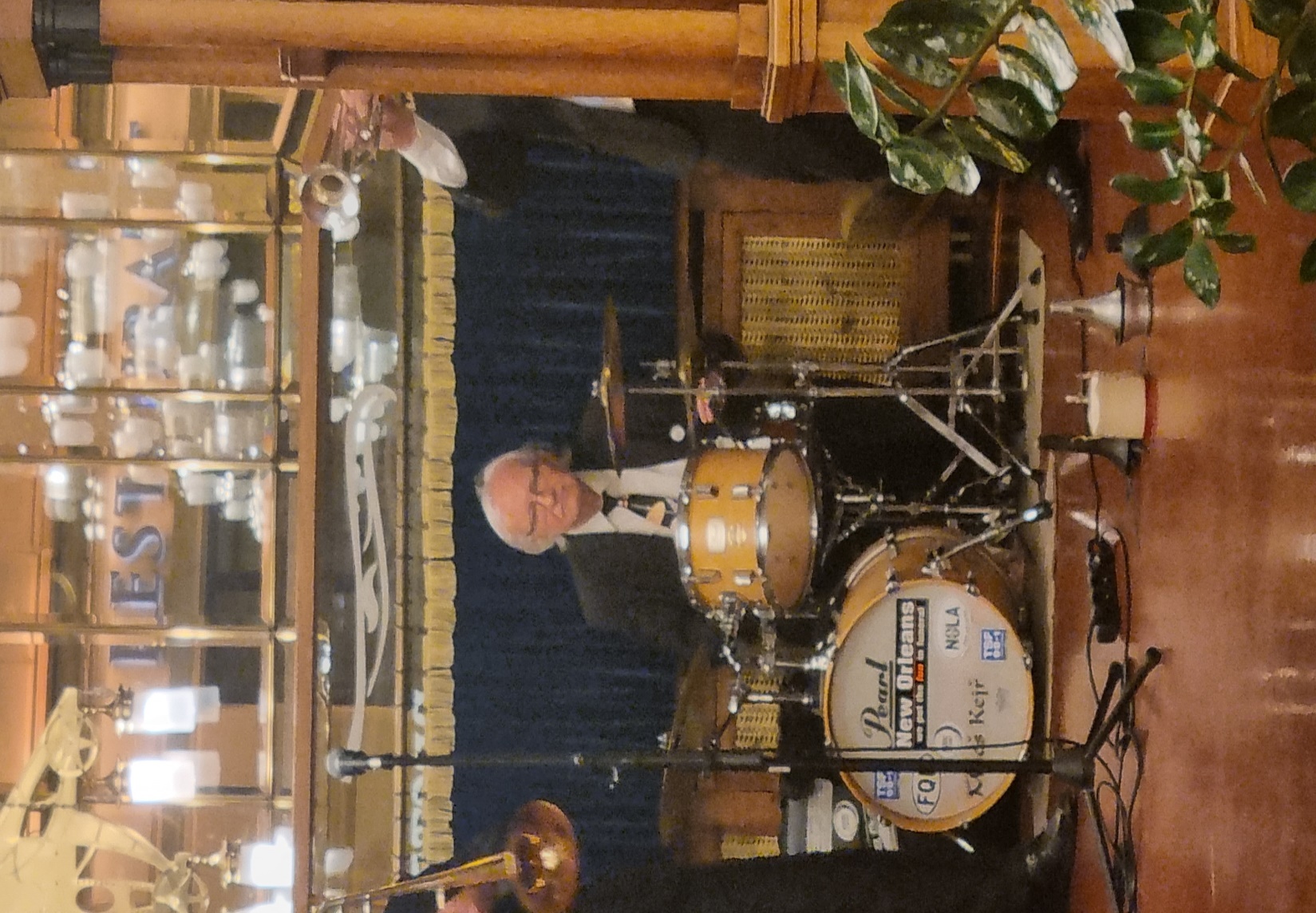 …and also…
Less Young…
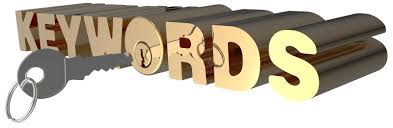 RAFA 2022 KEYWORDS
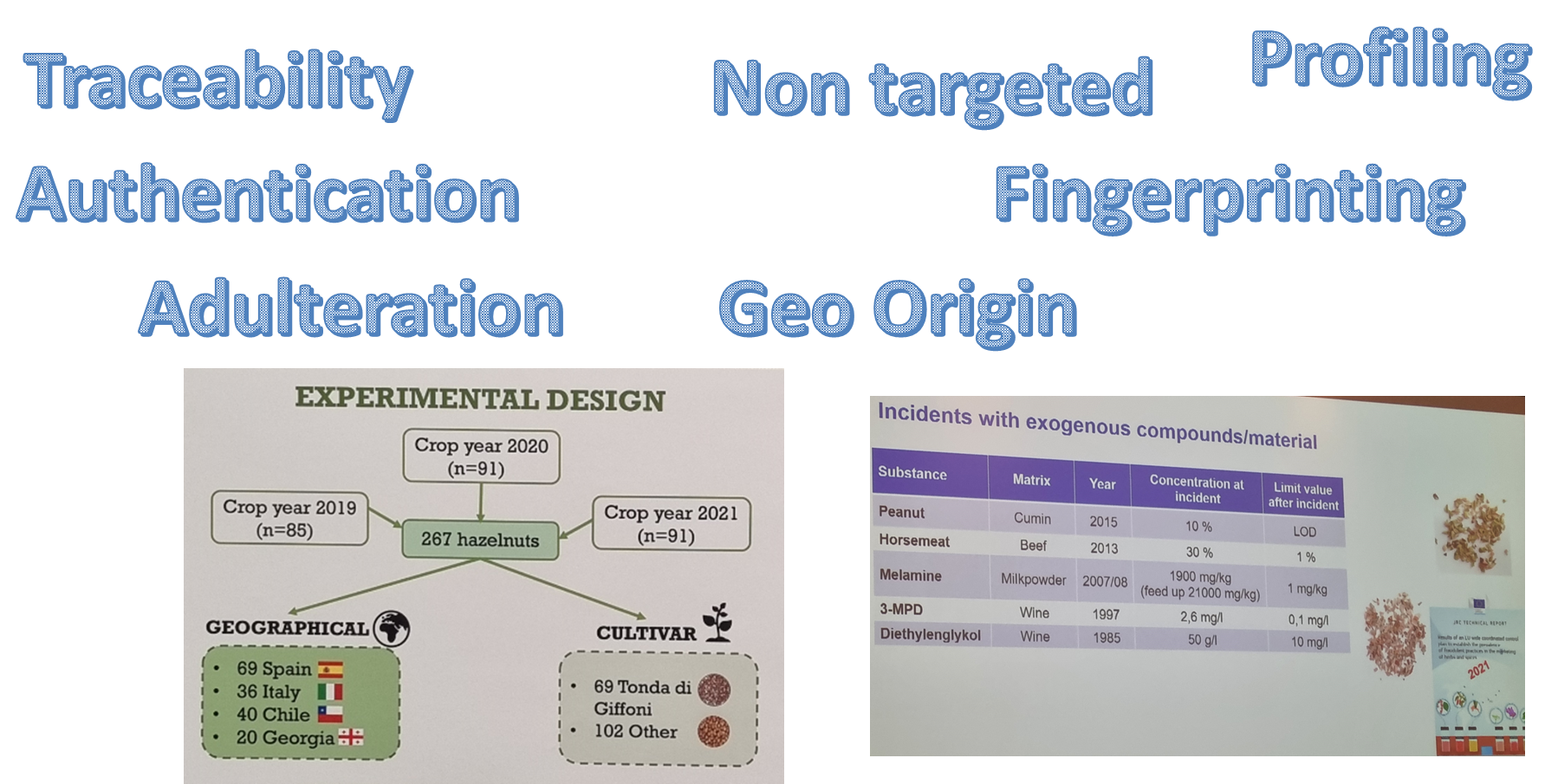 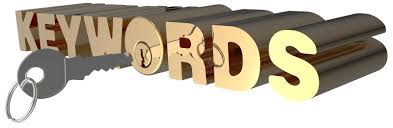 RAFA 2022 KEYWORDS
Meat
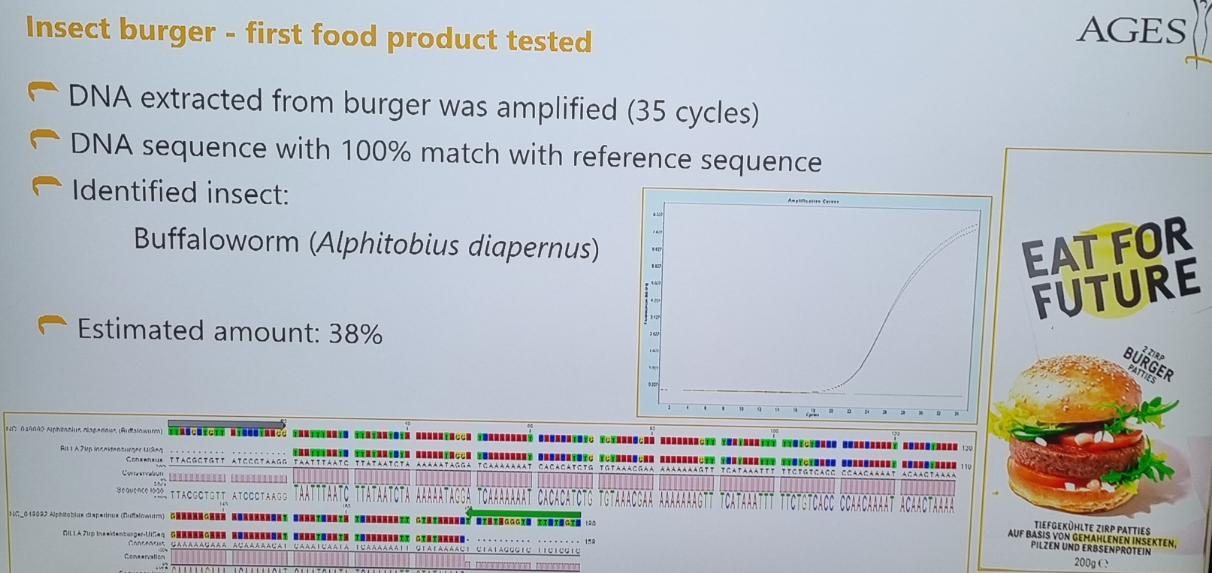 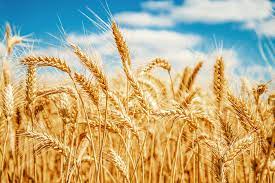 Honey
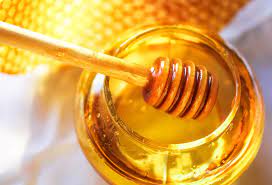 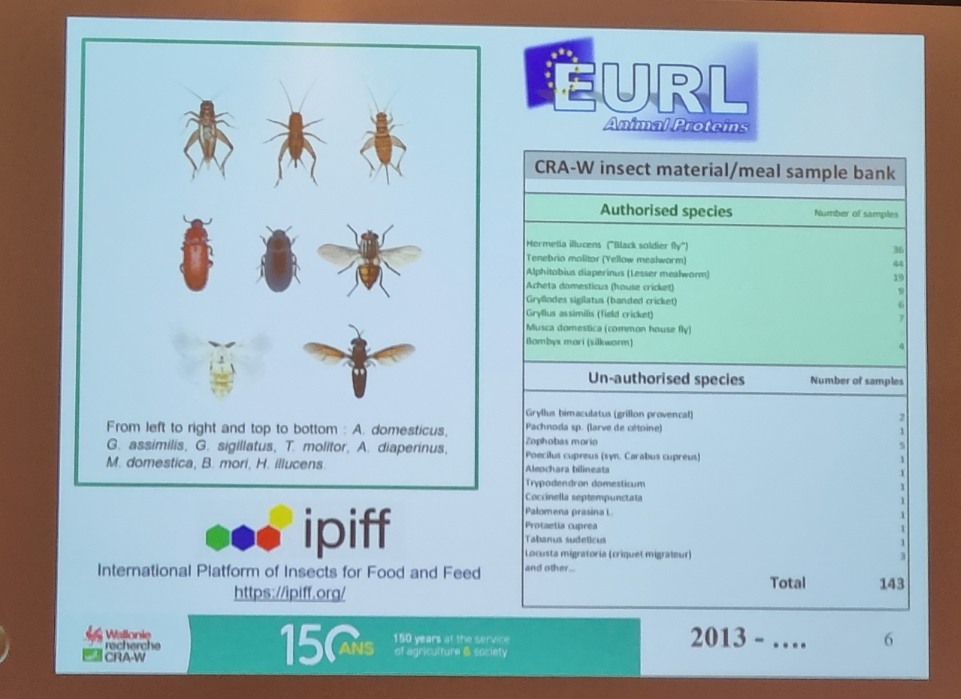 Wheat
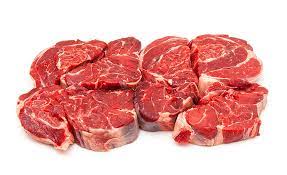 Water
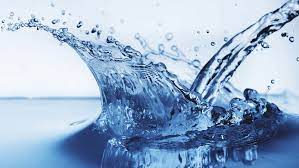 Insects
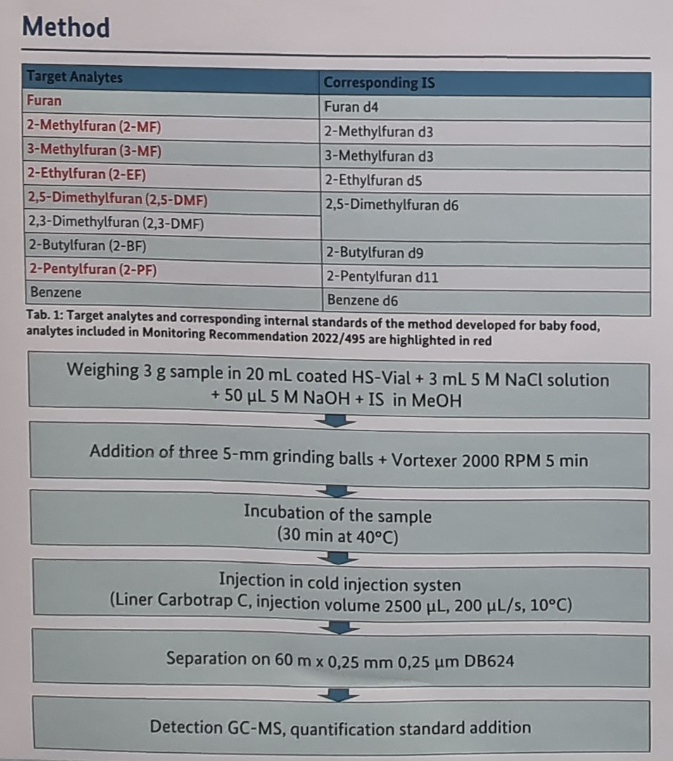 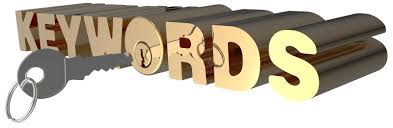 Furan
RAFA 2022 KEYWORDS
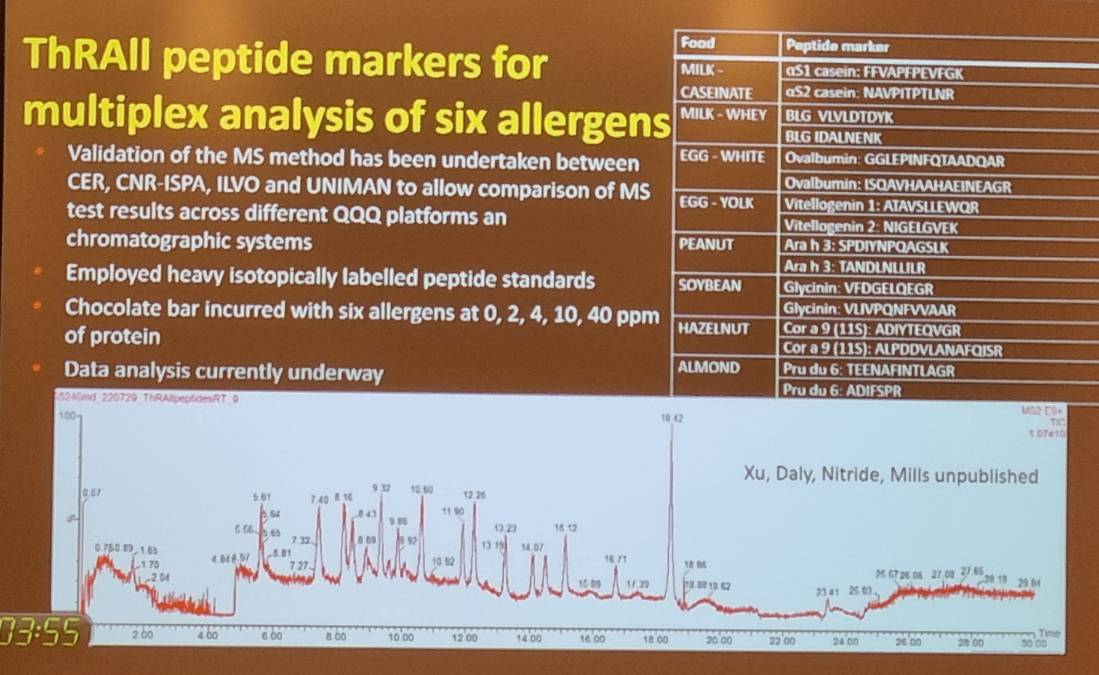 Acrylamide
MCPDs
Allergens
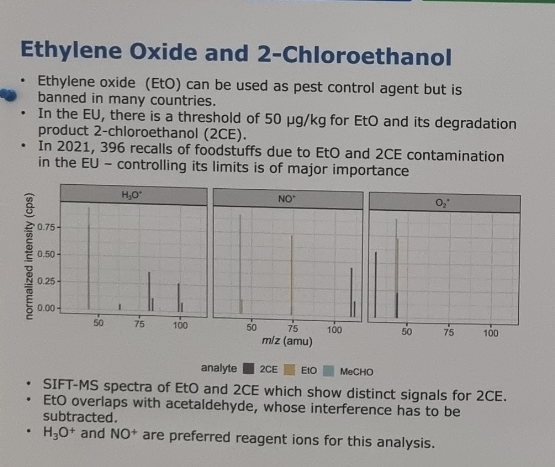 Cannabis
Pesticides
Ethylene Oxide
Mycotoxins/Plant Toxins
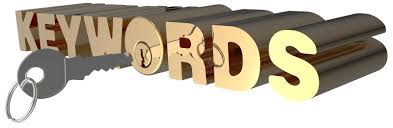 RAFA 2022 KEYWORDS
«Multi»…
Proficiency testing
Screening
Validation
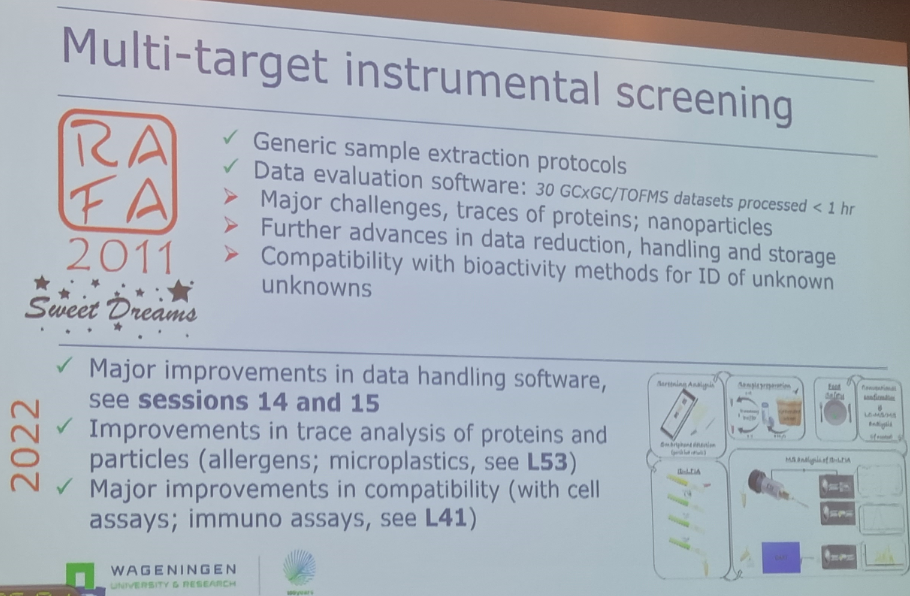 Portable/On-site
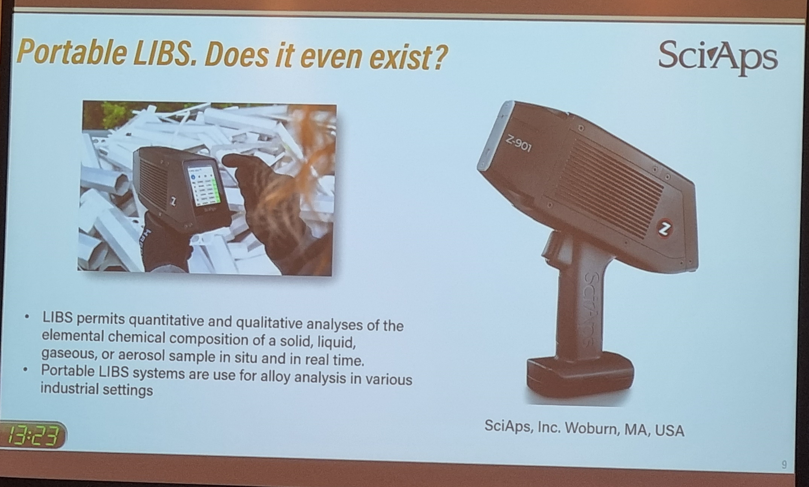 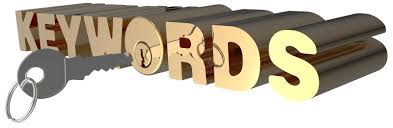 RAFA 2022 KEYWORDS
Ambient/High Res Mass Spectrometry
Ion Mobility Mass Spectrometry/Spectroscopy
DNA Metabarcoding
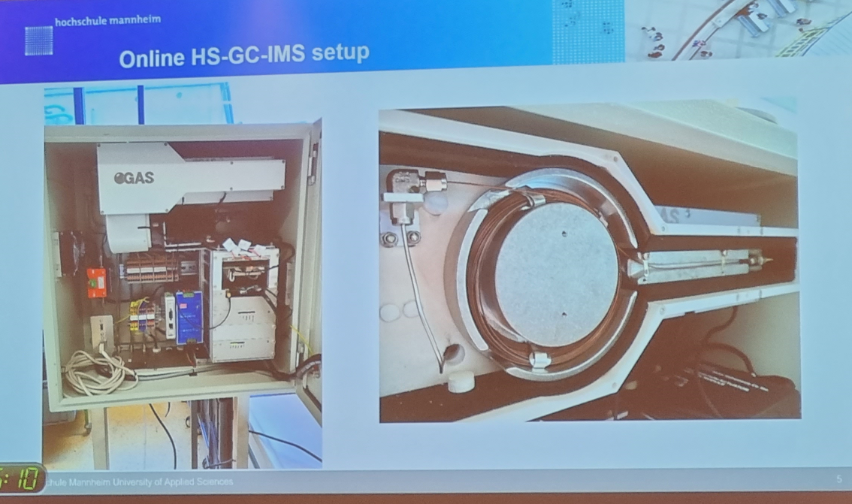 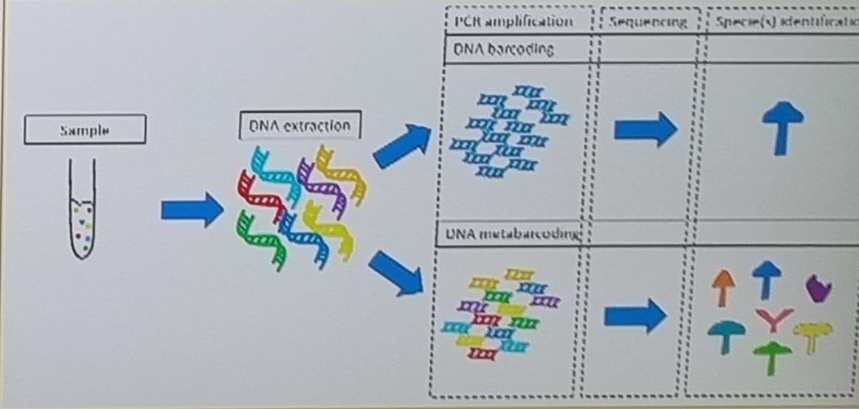 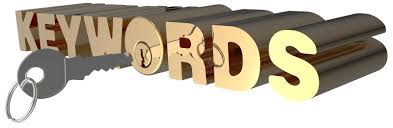 RAFA 2022 KEYWORDS
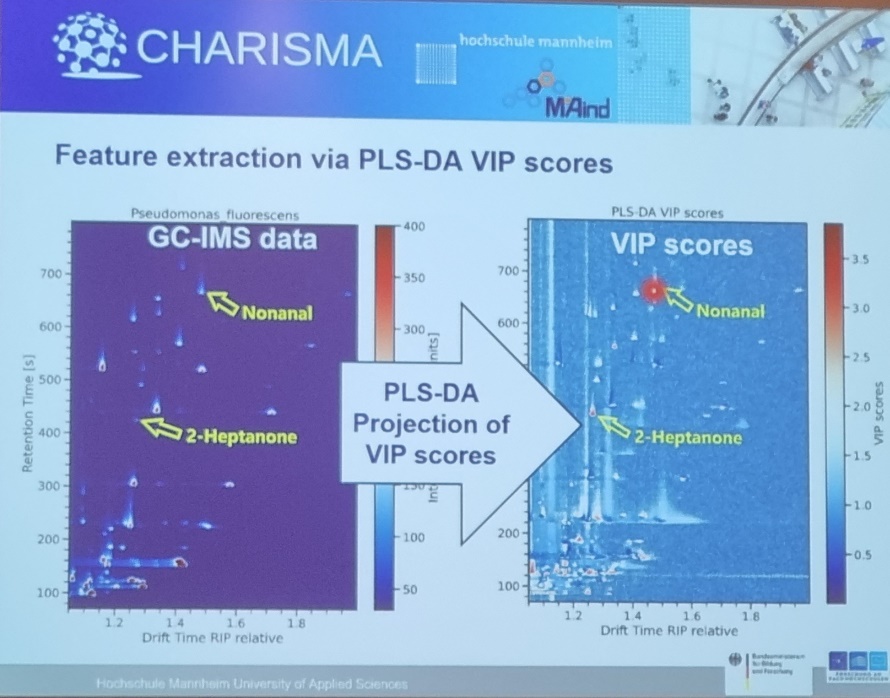 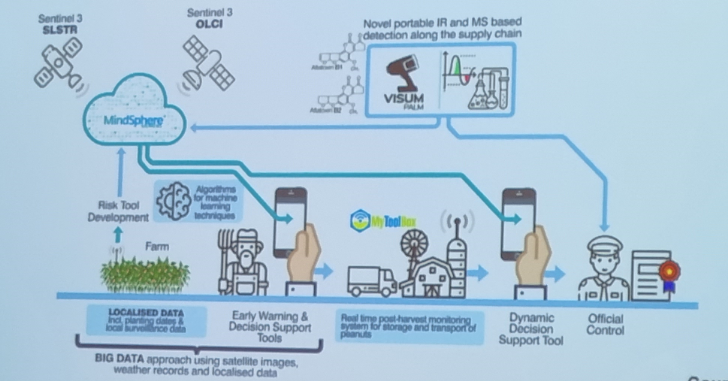 Metabolomics
Proteomics
Biomonitoring
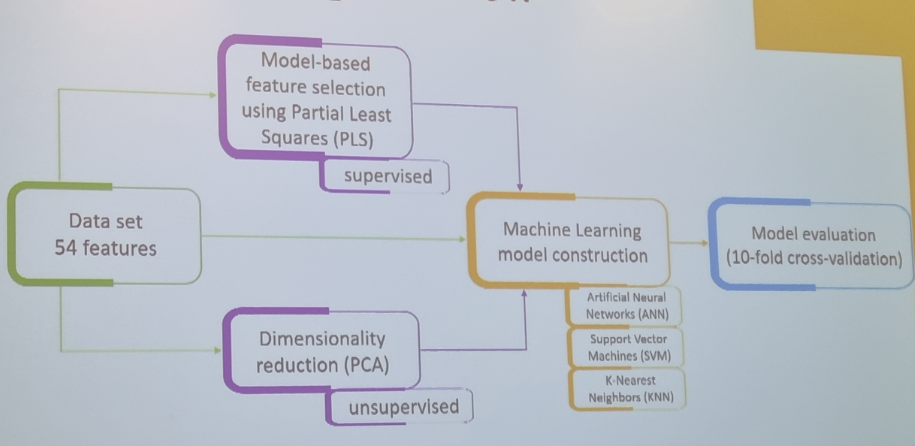 Machine Learning
Artificial Intelligence
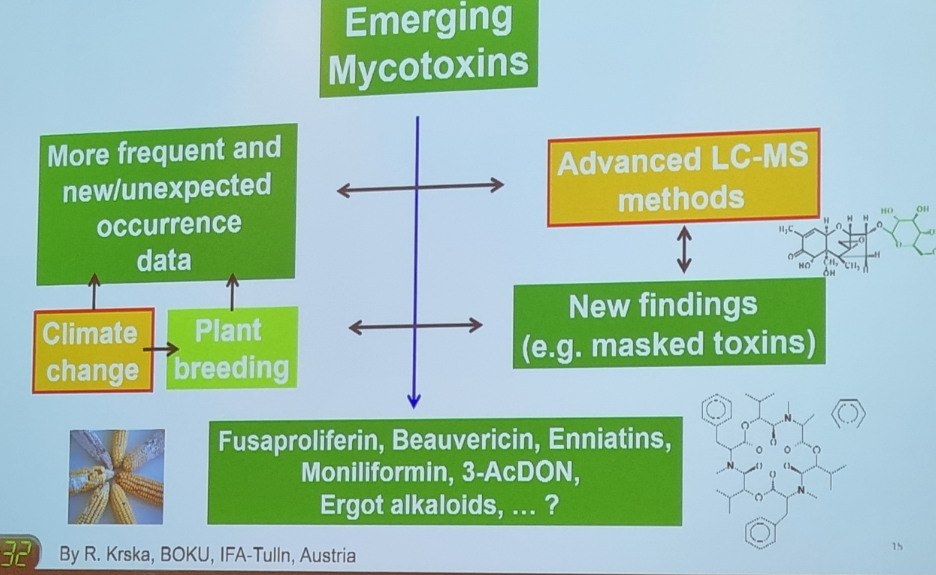 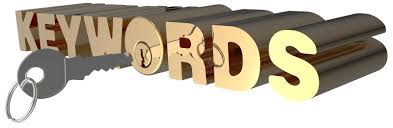 RAFA 2022 KEYWORDS
Regulation
Consumers
Circular Economy
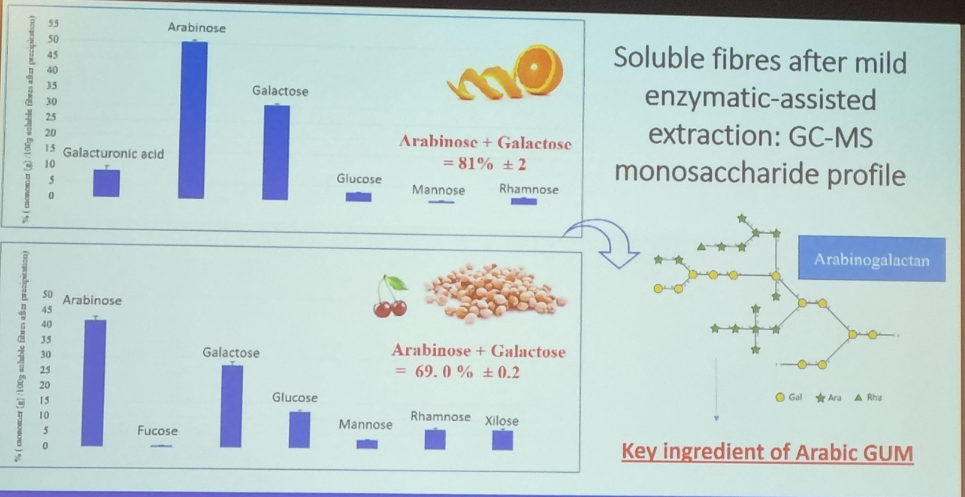 Climate Change
Beer!!!
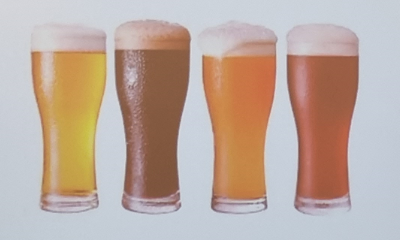 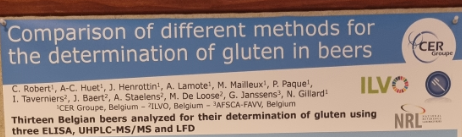 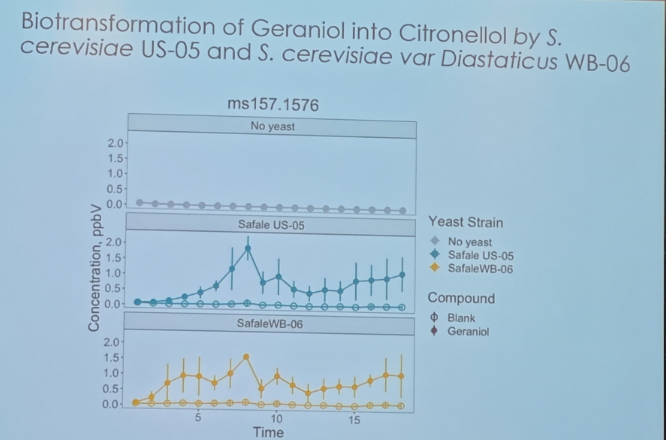 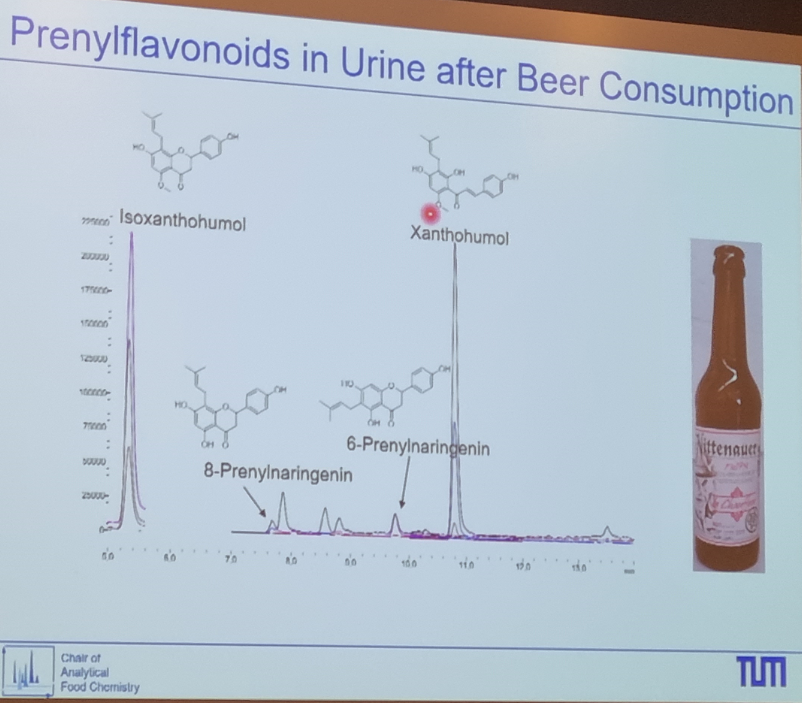 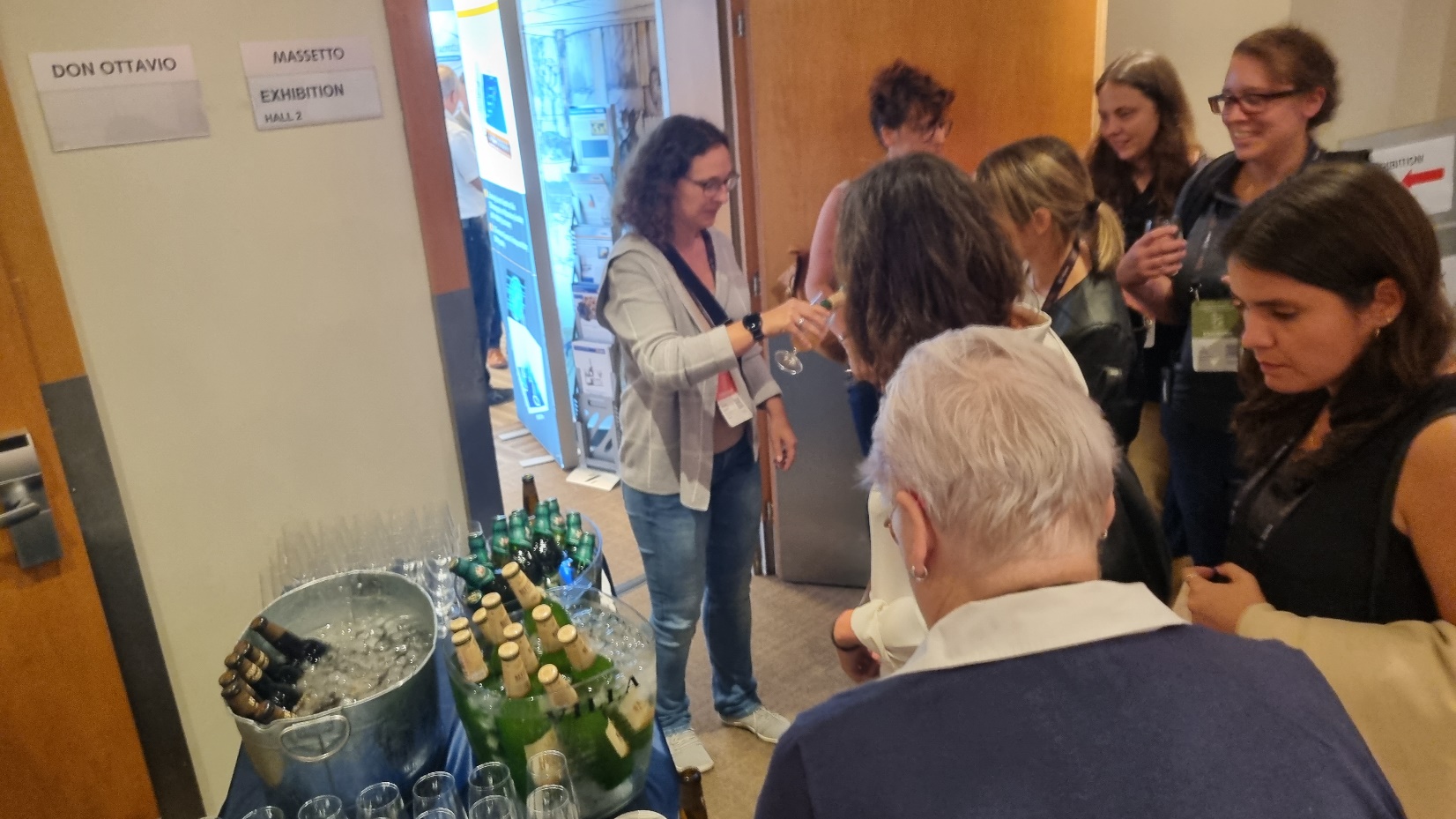 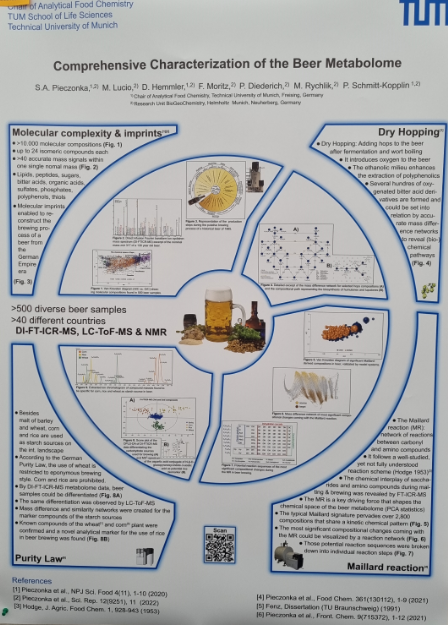 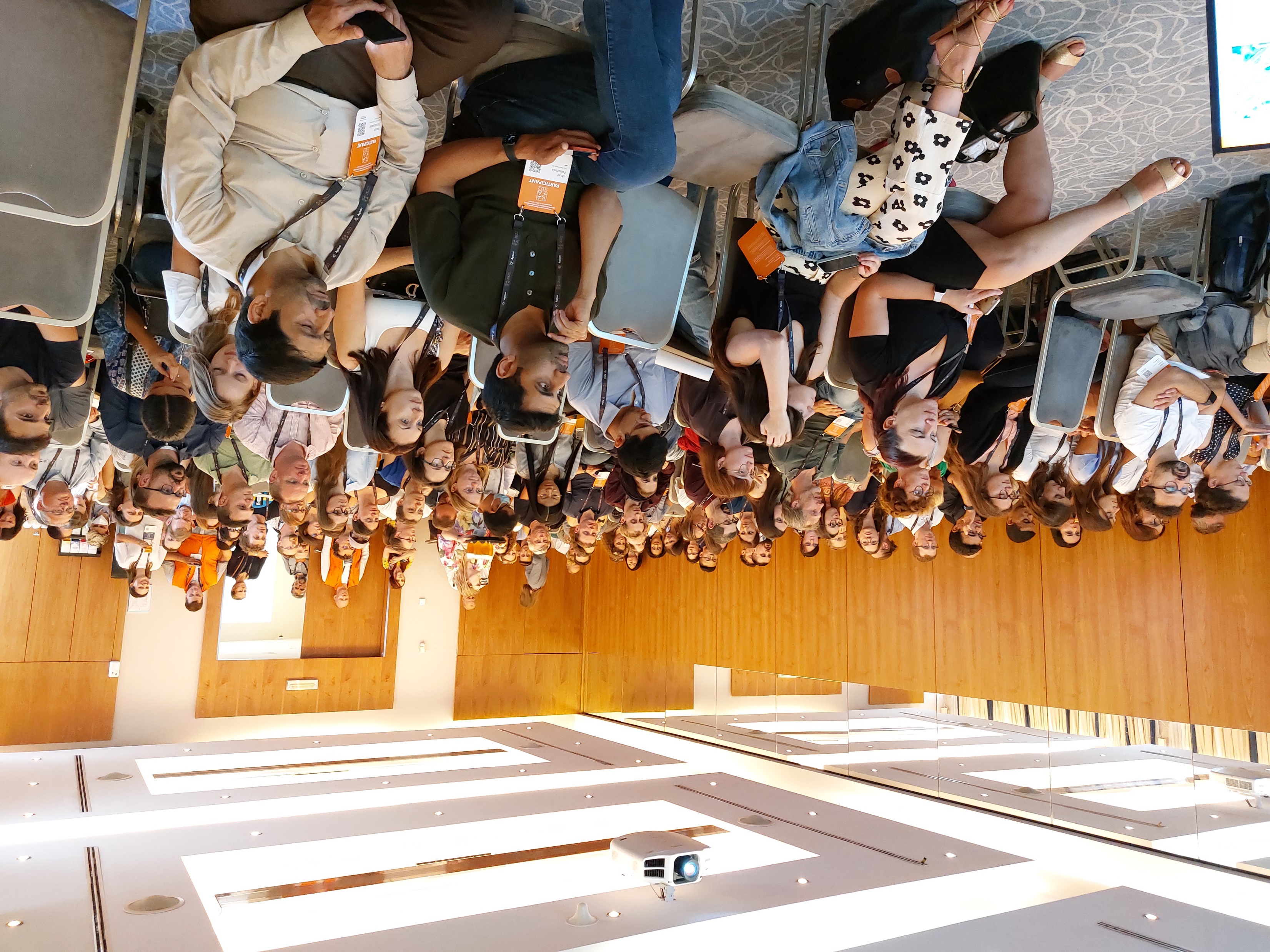 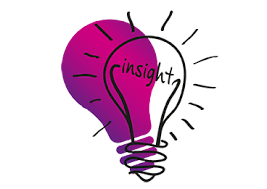 Final Insights
EURL attests that also rapid methods can function properly
Metabolomics: data handling is as important as the analytical method; sample size makes the difference
HS-GC-IMS seems to become a new very promising technique in flavour analysis, with many apllications
DNA metabarcoding is exploited to new matrices
Combining paper microfluidics (for analyte pre-concentration) to mid-IR spectroscopic detection (potentially at the point-of-need) can revolutionize the current status of cost-effective approaches
Challenges also within the mycotoxin and plant toxin area in relation to new regulation on performance criteria
Very limited info on risks and hazards of novel food and feed for circular food production
Don’t trust the healing position: call to action to ensure the safety of food supplements
Great steps forward in microplastics identification, for instance polymer-ID by MS using the ASAP probe
Innovative smart sampling for example by coated blades facilitating in-field sampling/sample prep/transport
Sample prep is going green: novel strategies improving sustainability & ensuring high quality analytical parameters
Artificial Intelligence in food and nutrition can help to complete food composition databases
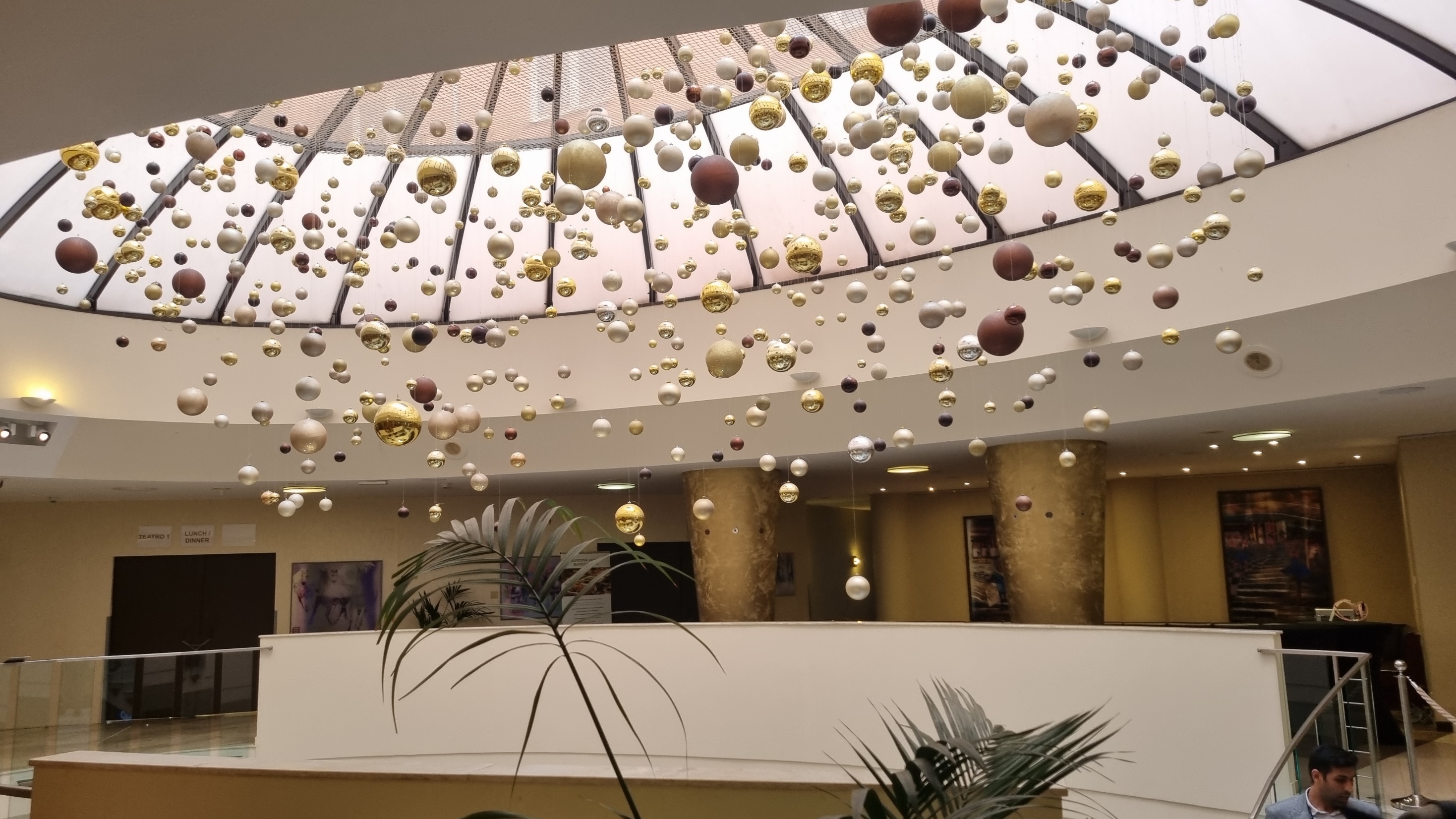 …and finally…after three years…
the Magic of RAFA is here again…
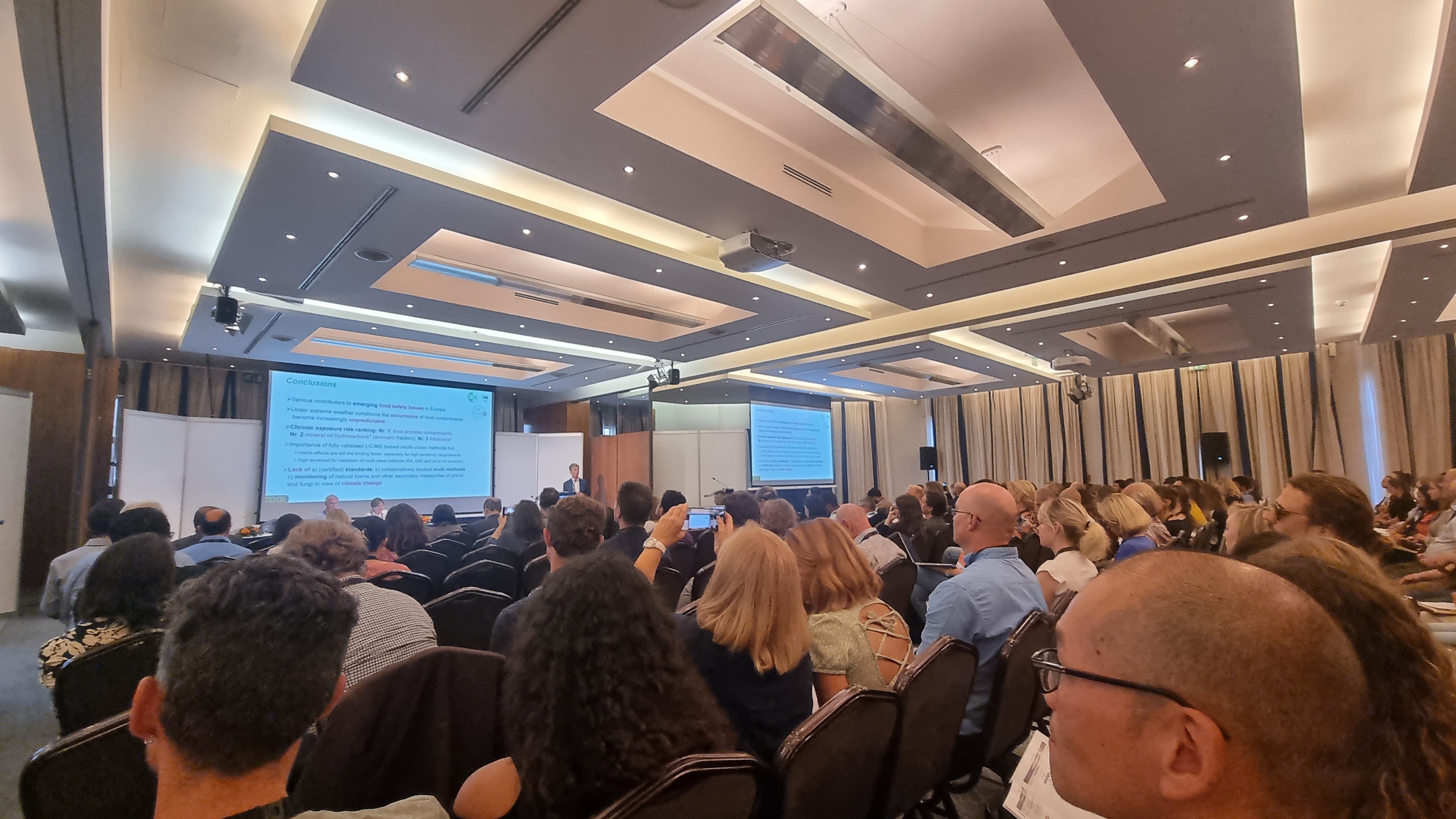 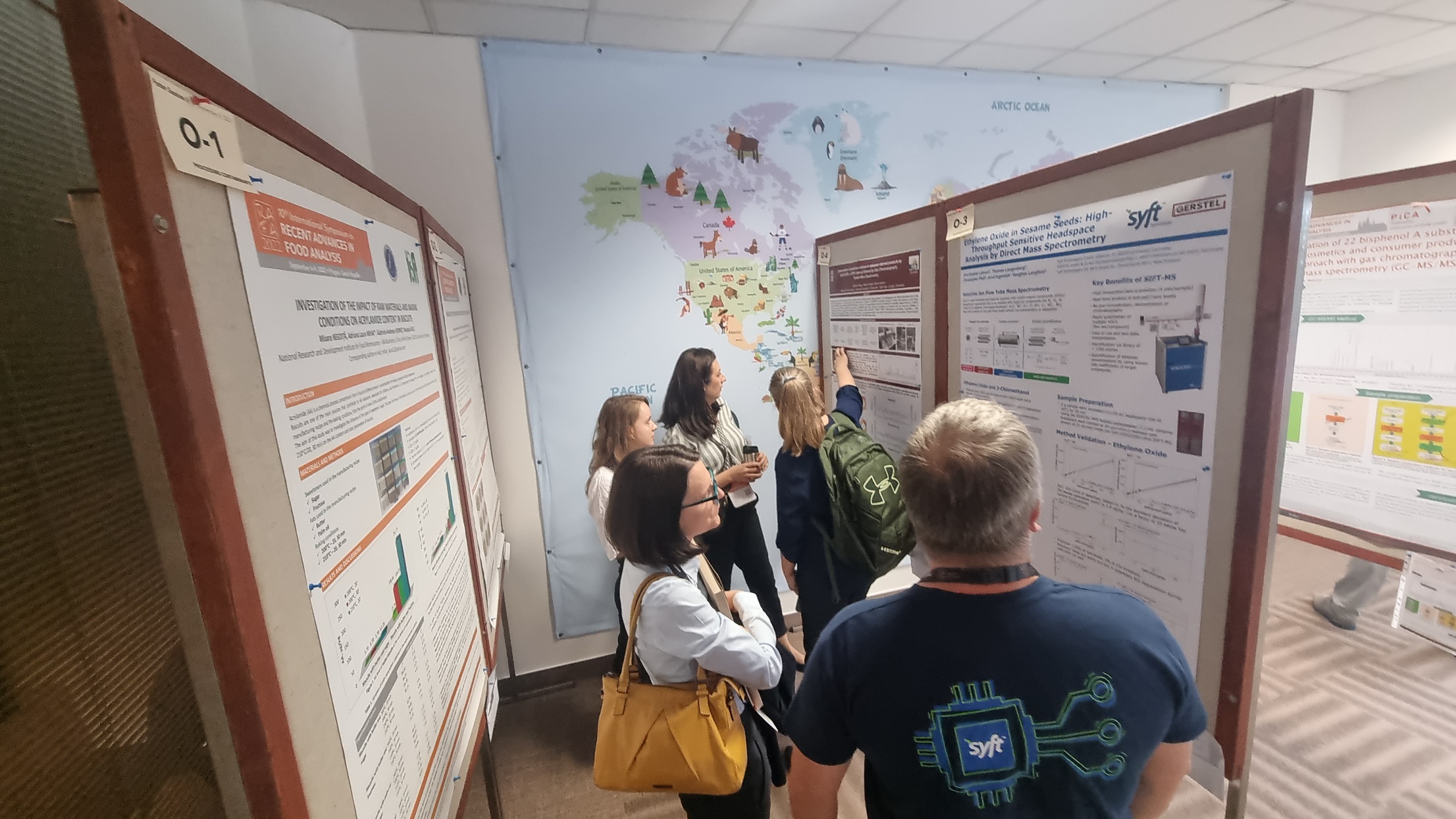 …because this is RAFA…
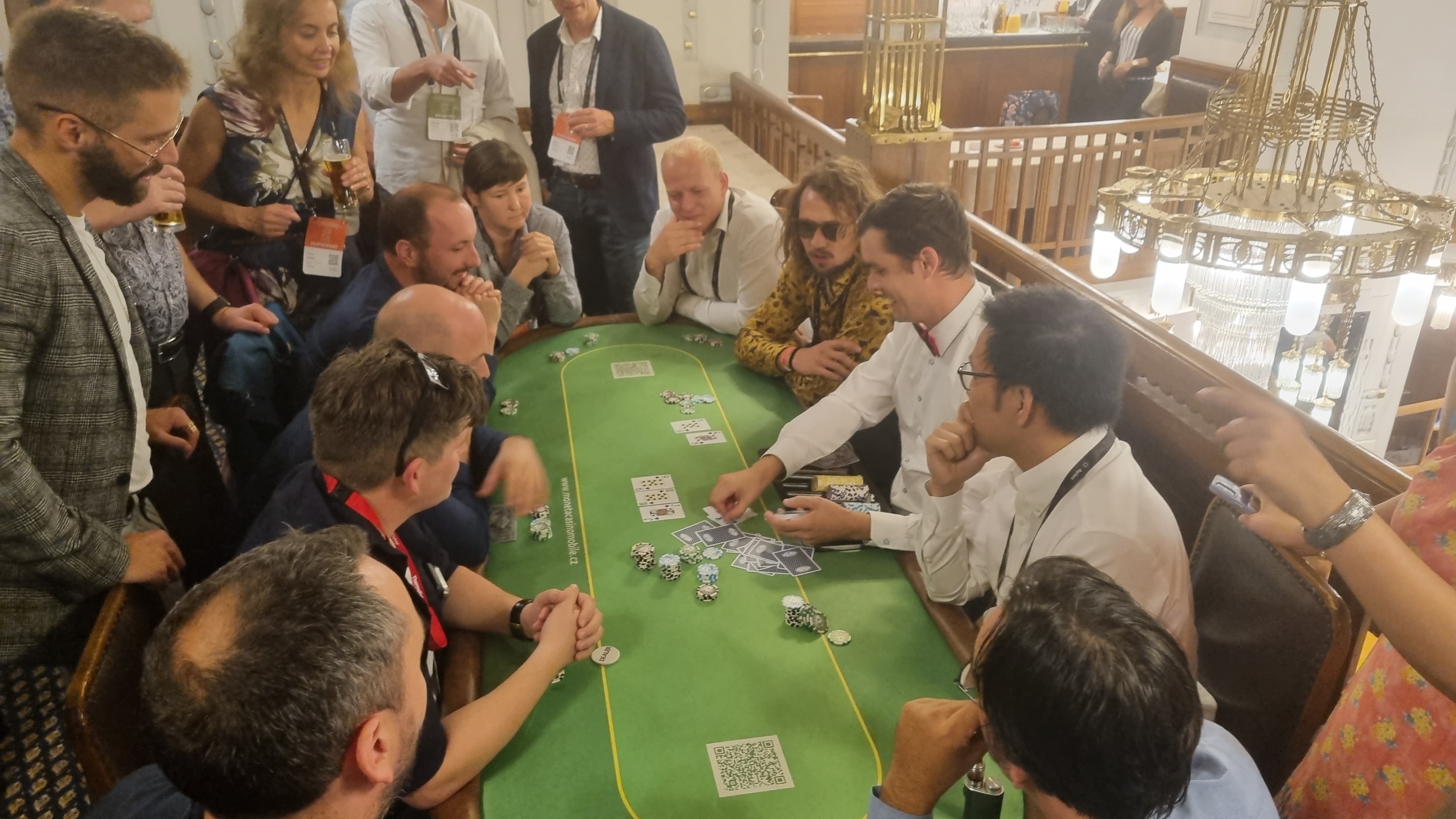 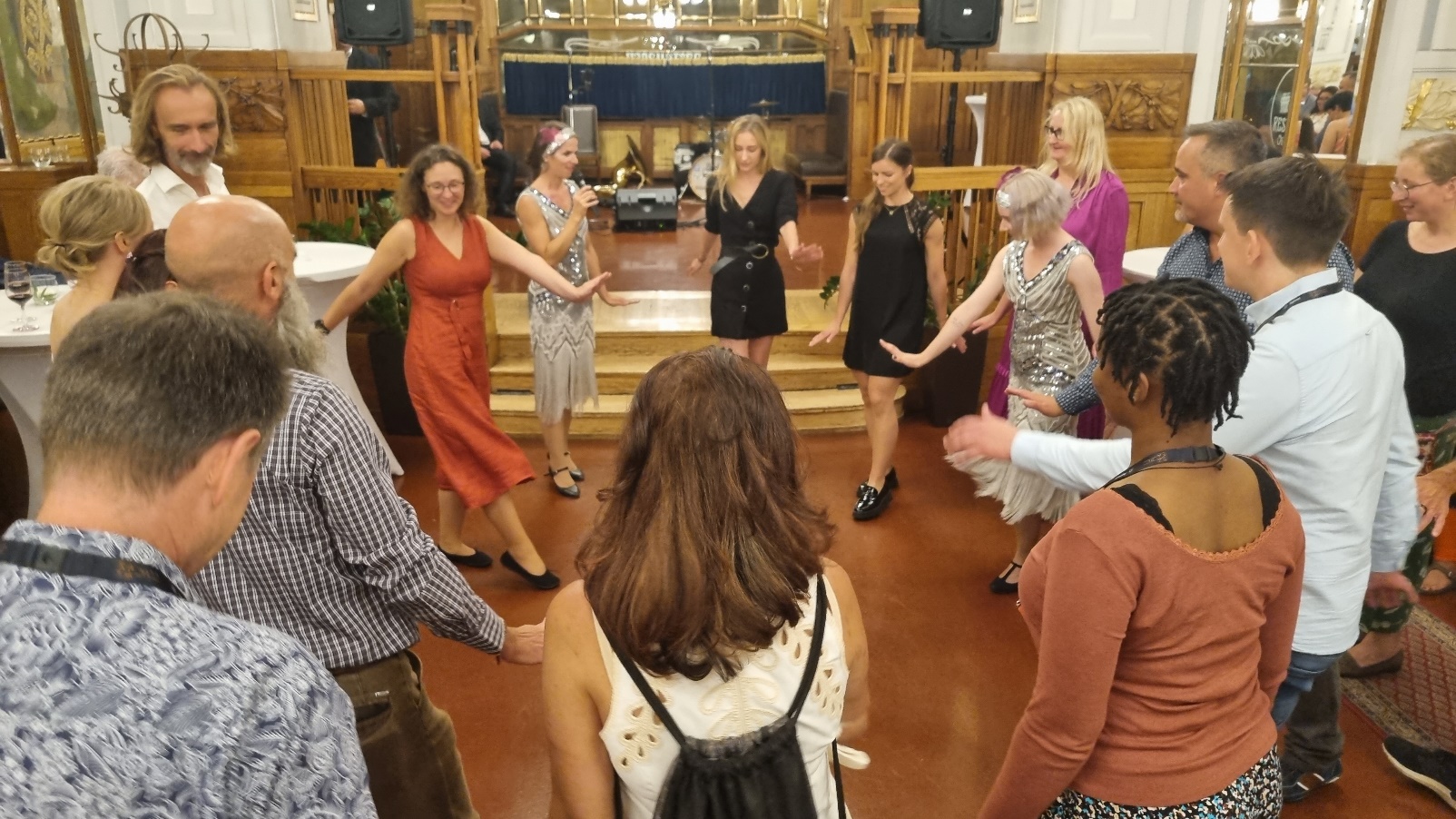 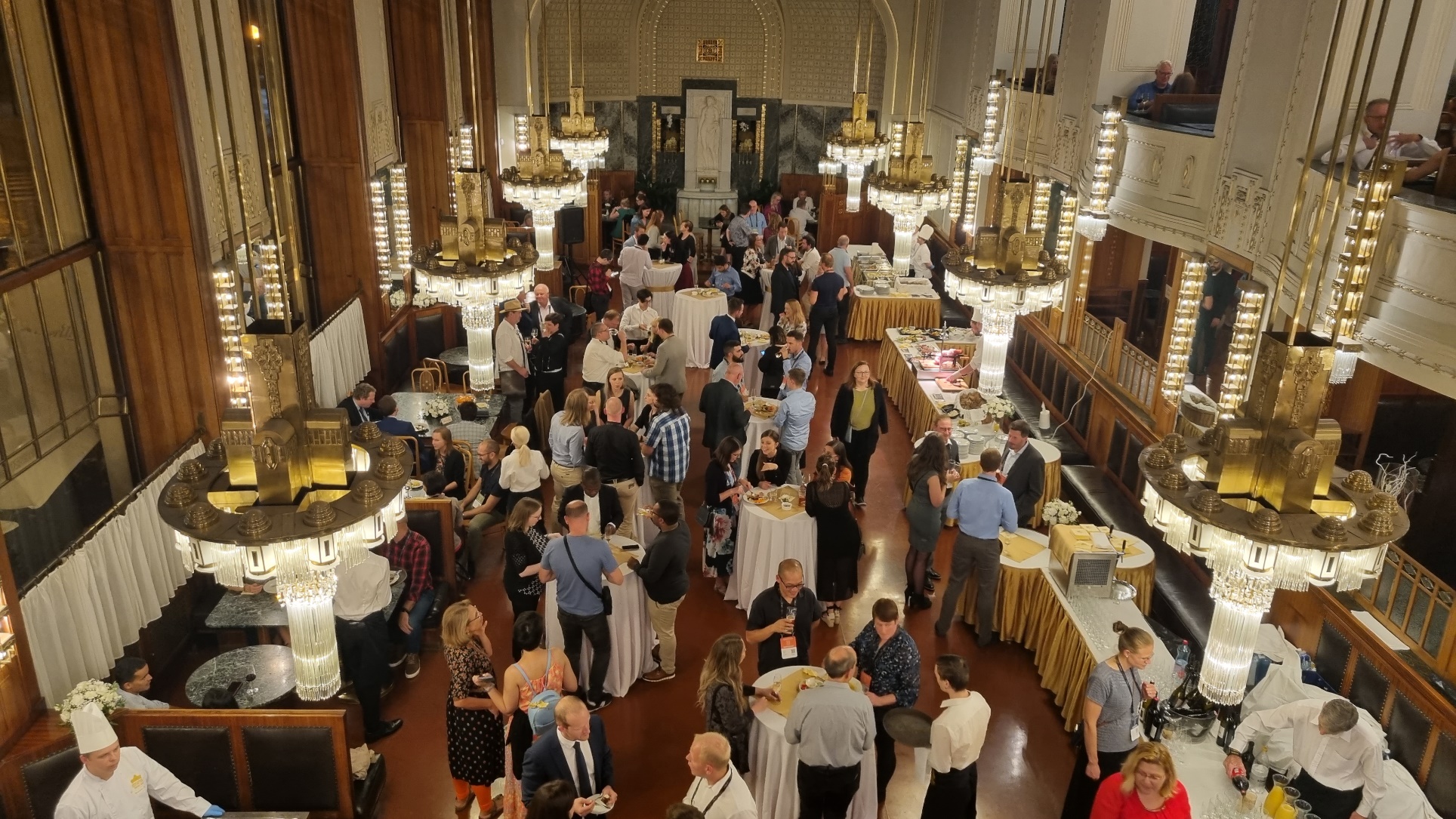 …and this is RAFA…
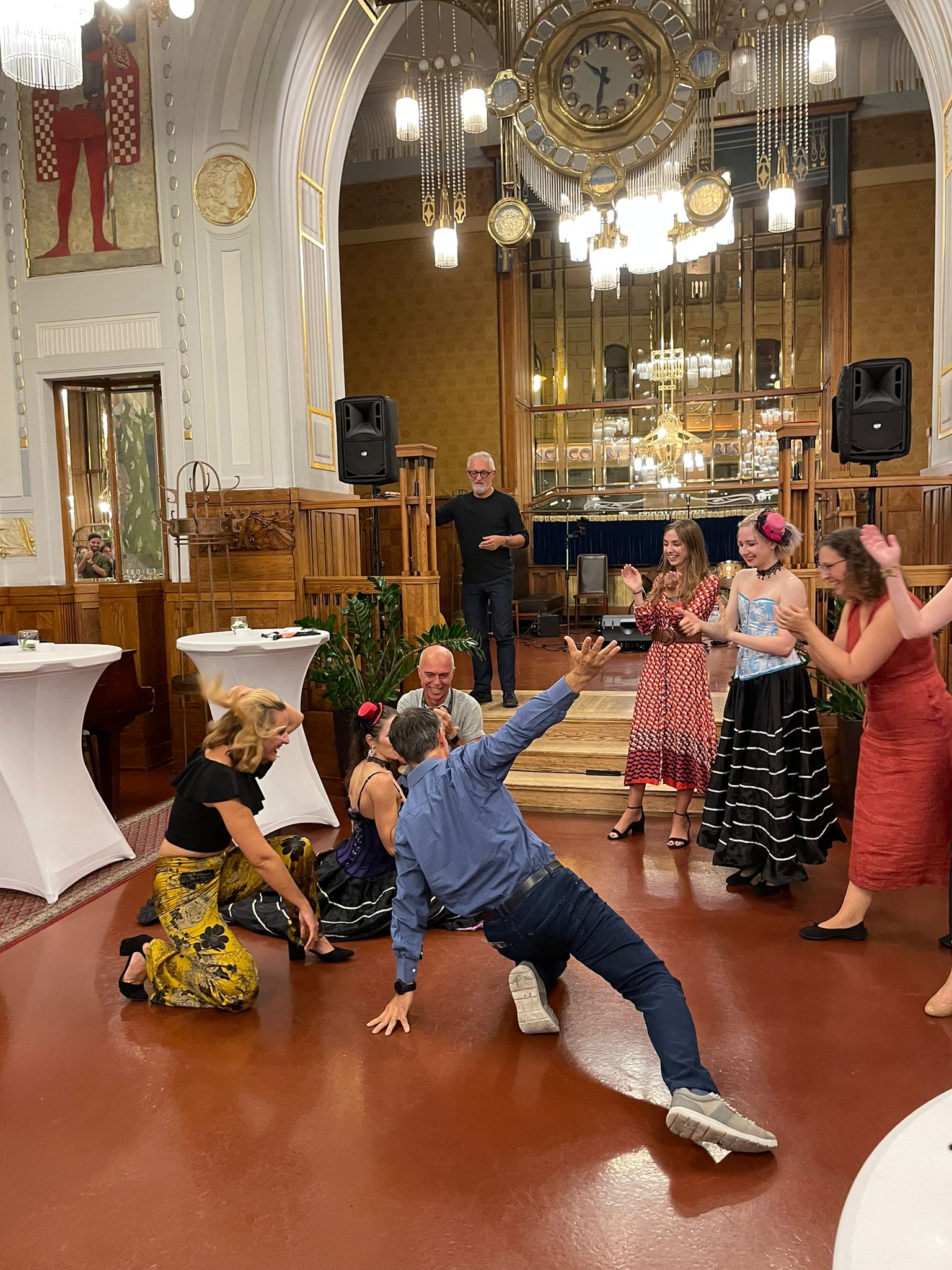 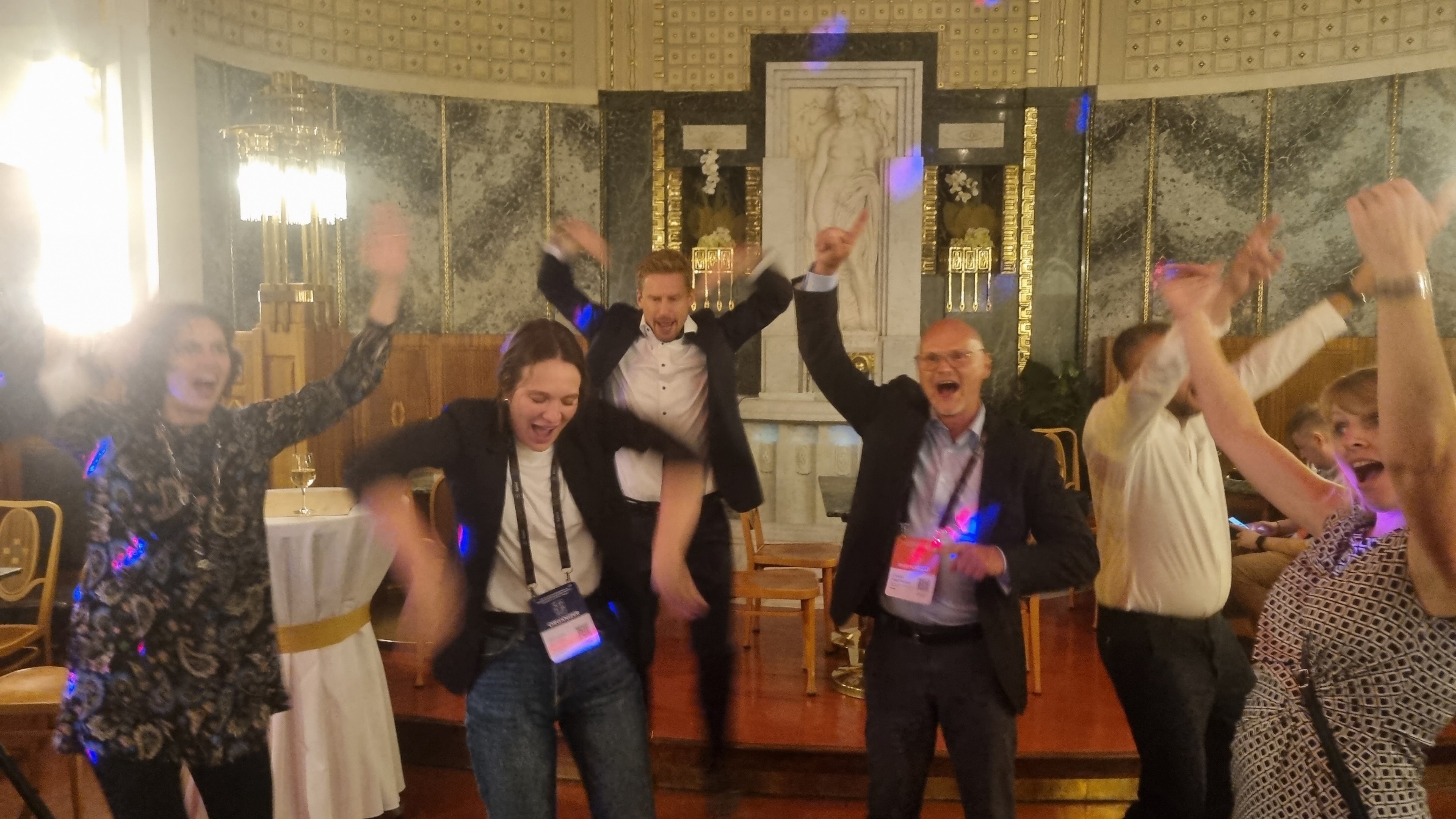 …and this is RAFA…
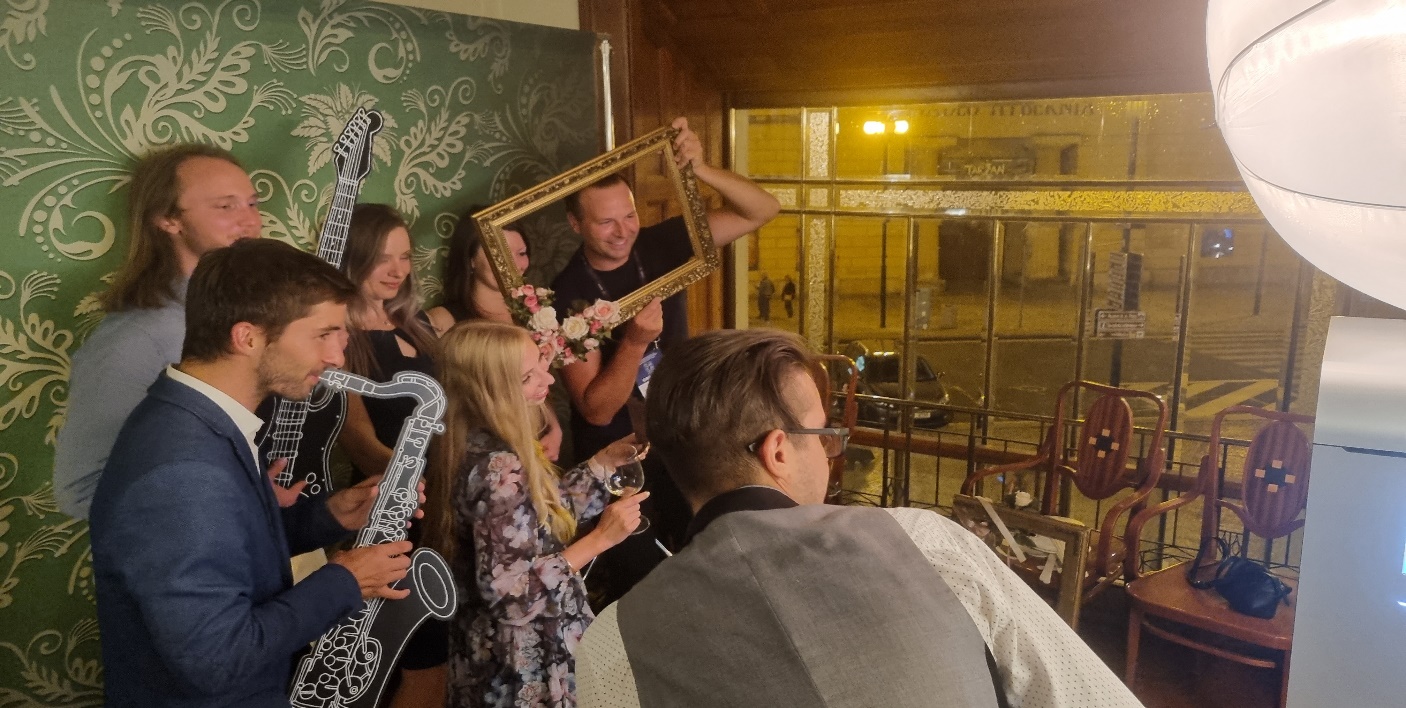 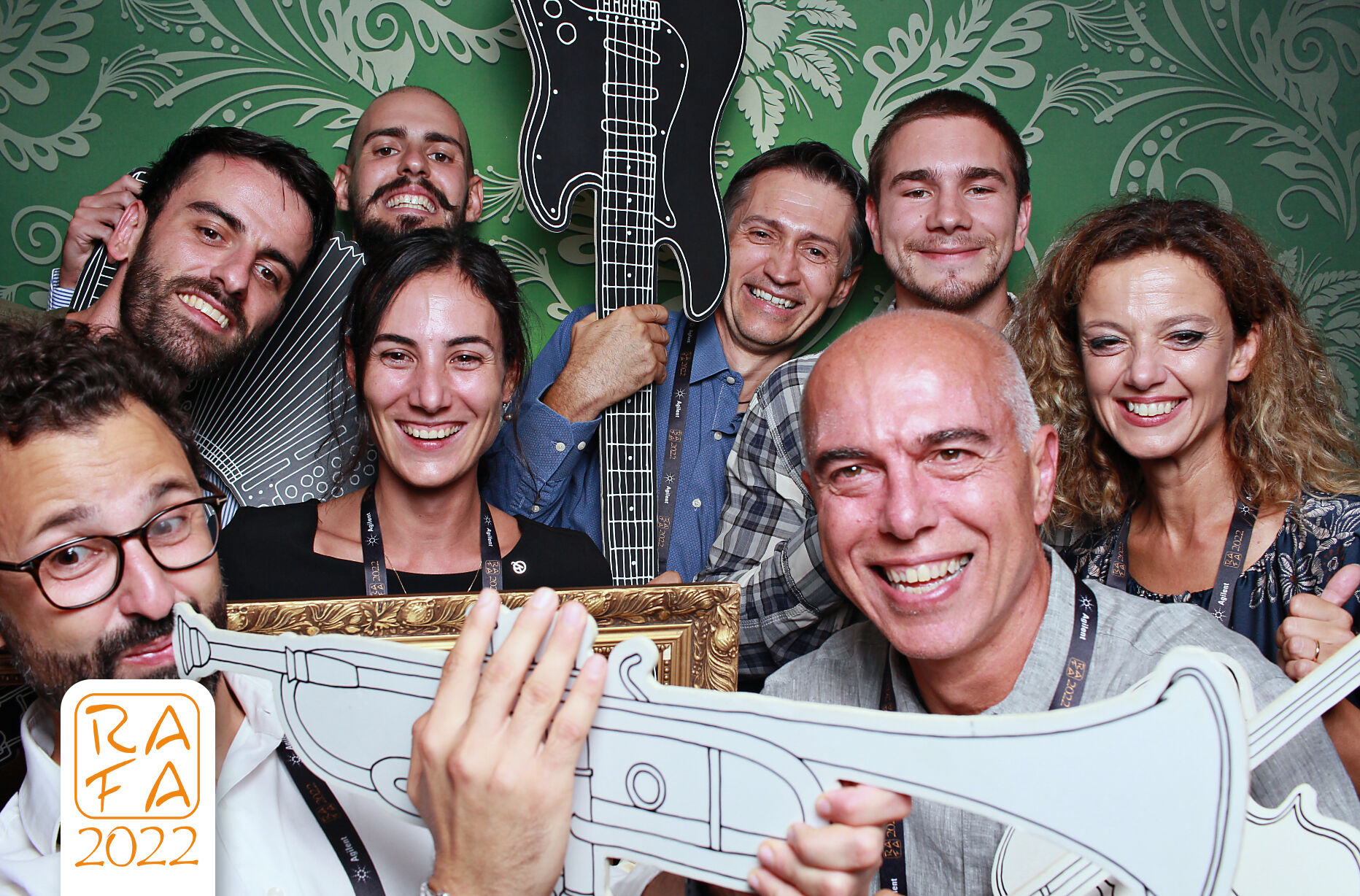 …and this 
Is also RAFA…
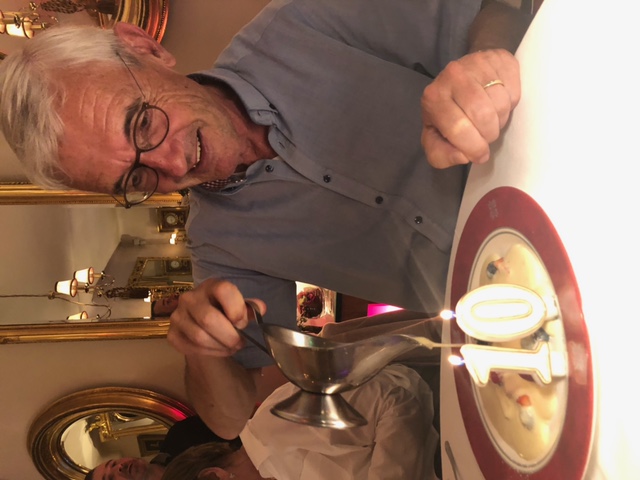 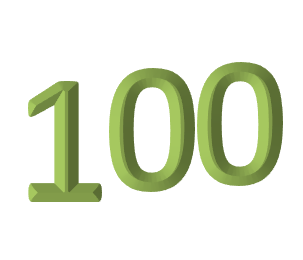 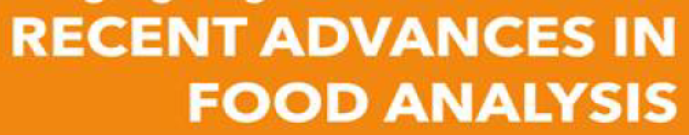 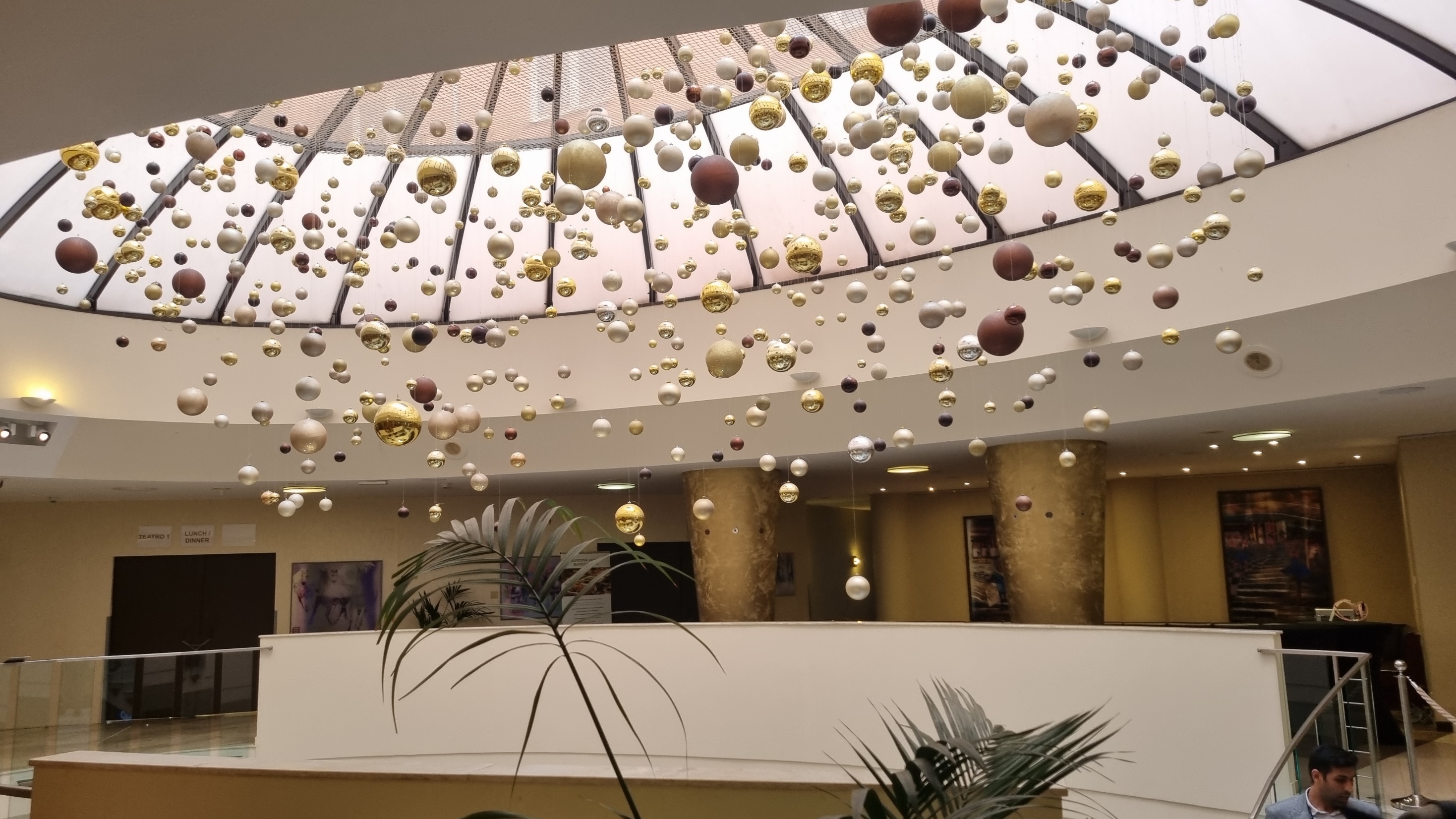 Renewed Awareness 
Friendship Affirmation
that…
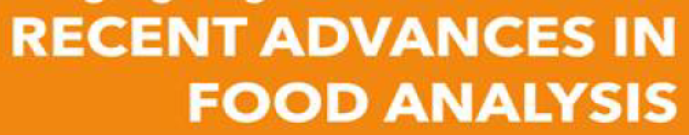 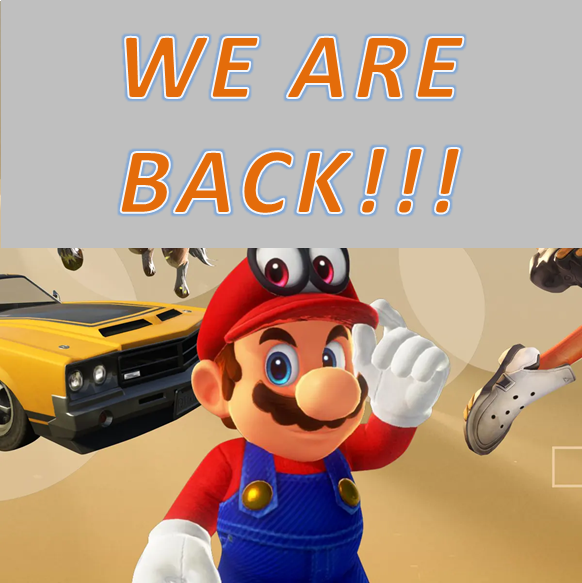 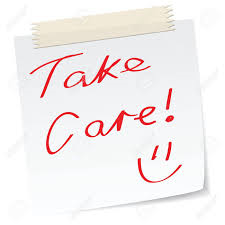